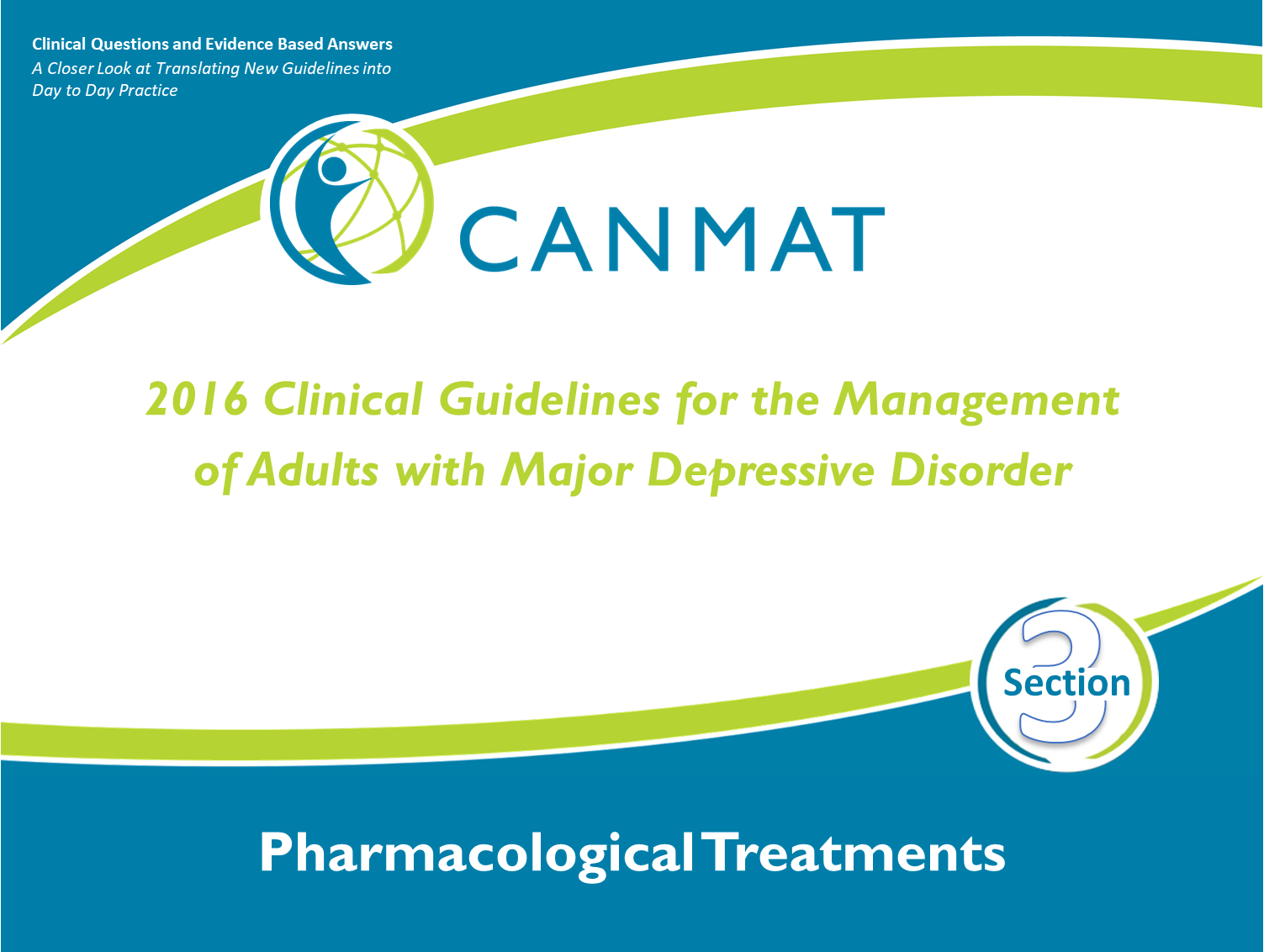 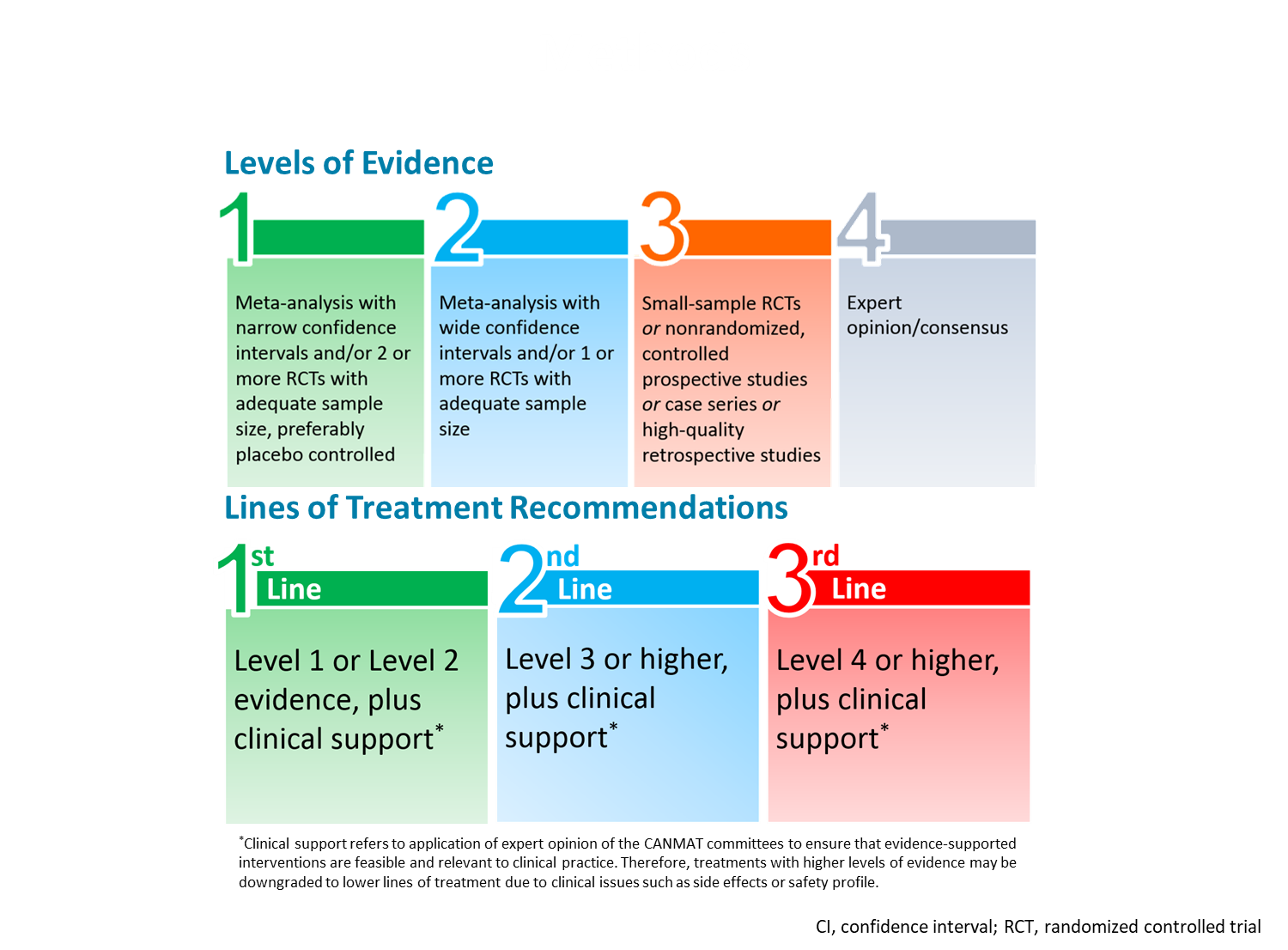 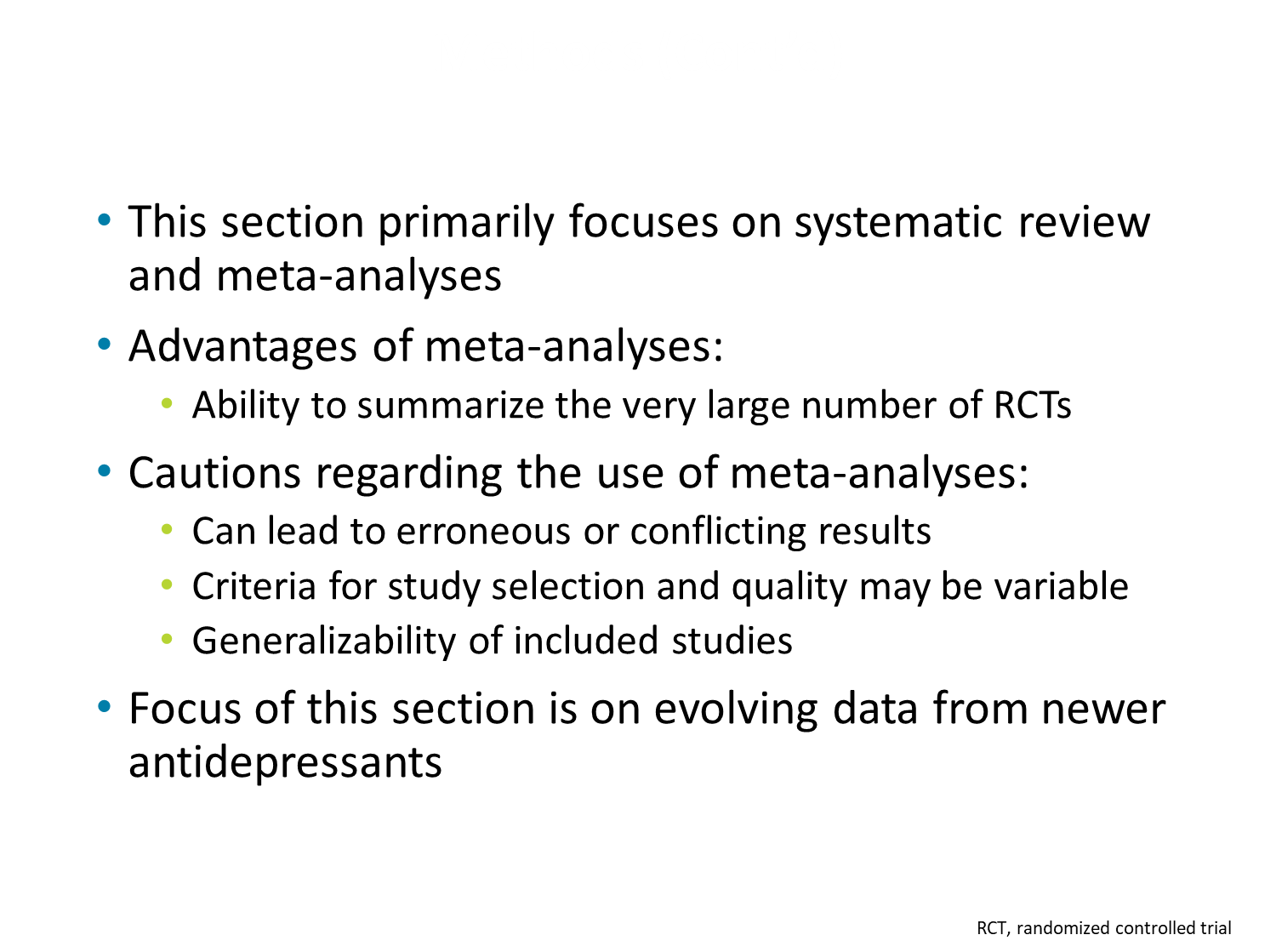 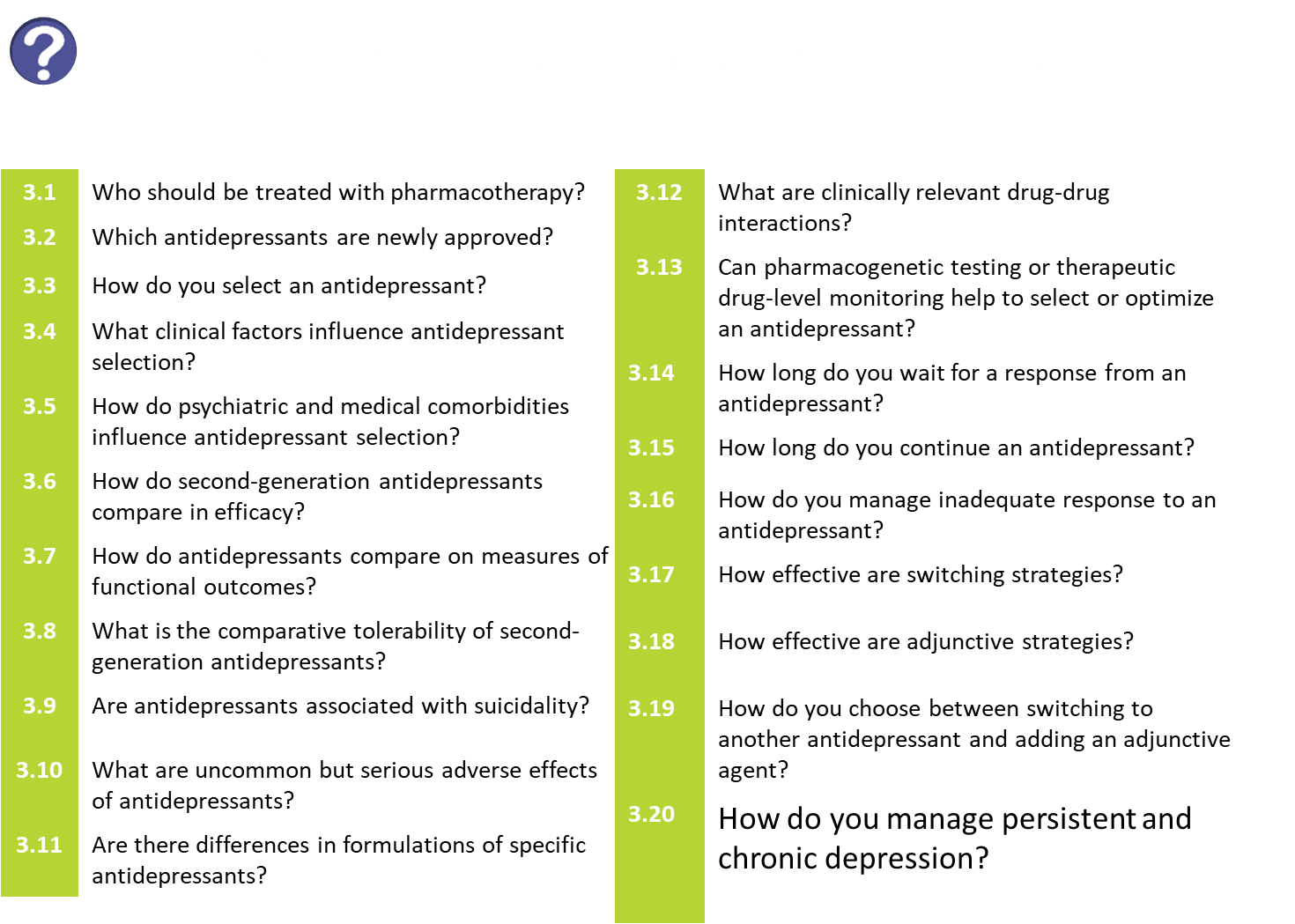 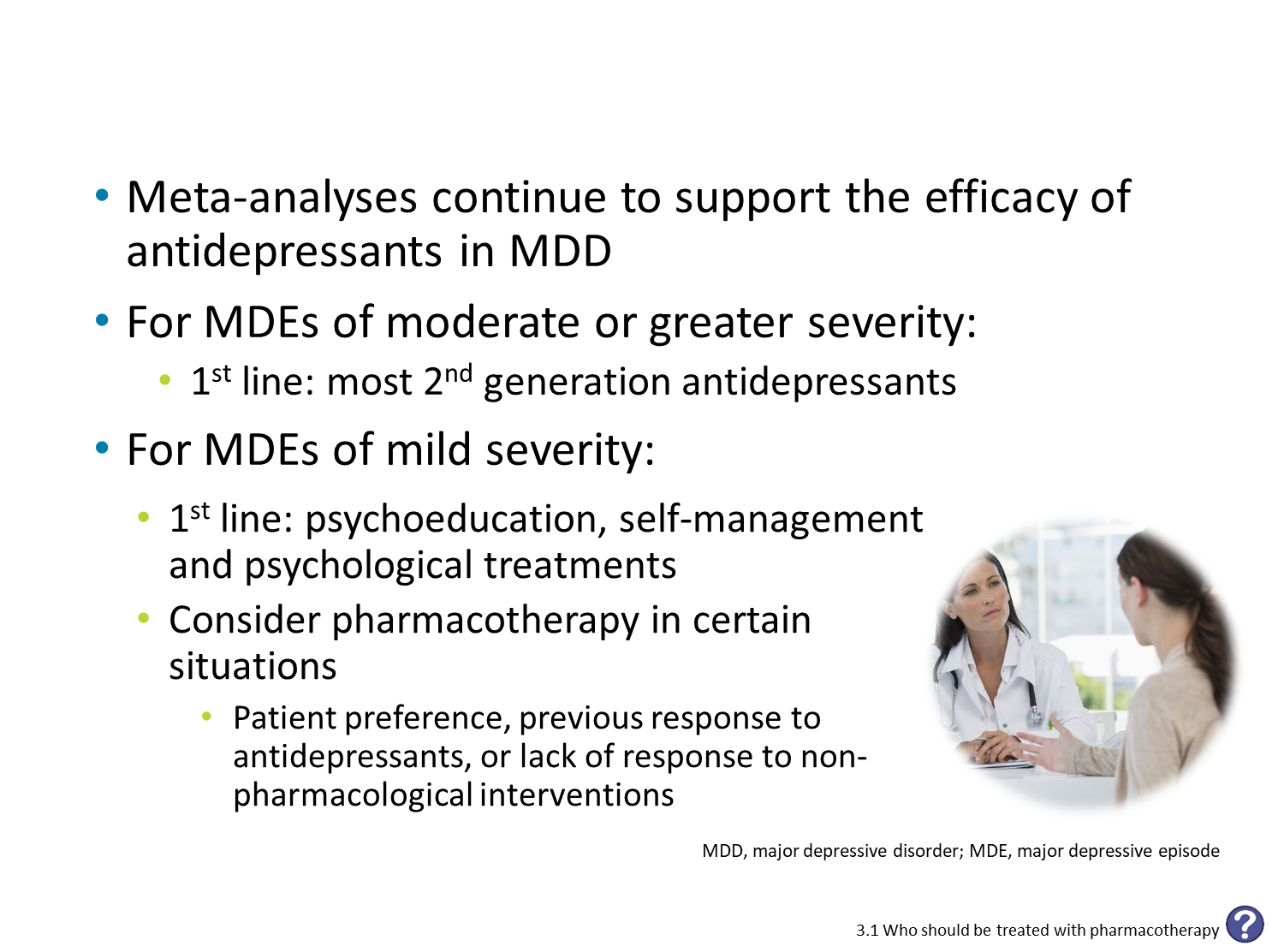 [Speaker Notes: Reference
Hieronymus F, et al. Consistent superiority of selective serotonin reuptake inhibitors over placebo in reducing depressed mood in patients with major depression. Mol Psychiatry. 2016;21:523-530.]
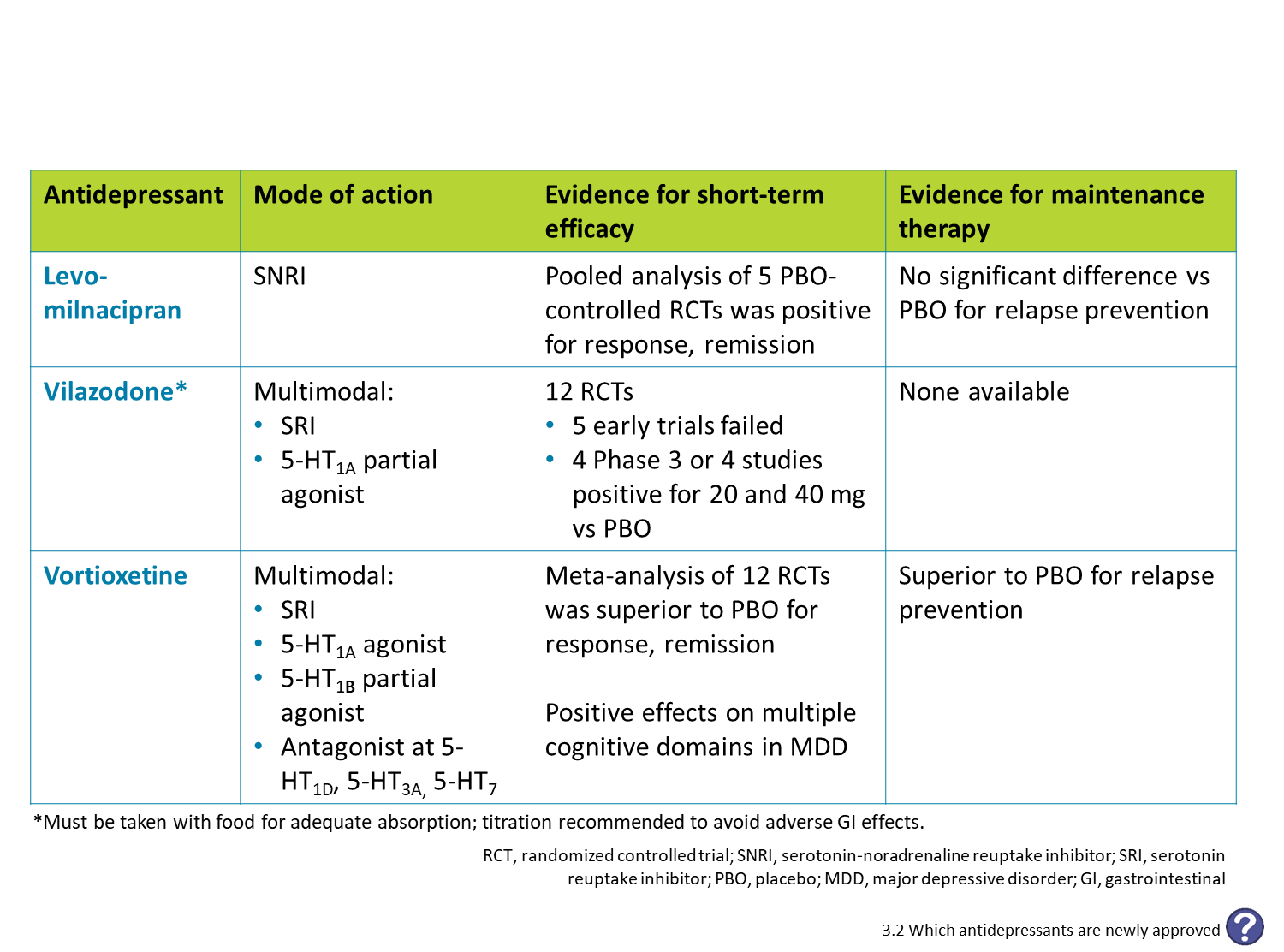 [Speaker Notes: References
1. Montgomery SA, et al. Efficacy of levomilnacipran extended-release in major depressive disorder: pooled analysis of 5 double-blind, placebo-controlled trials. CNS Spectr. 2015;20:148-156.
2. Shiovitz T, et al. A randomized, double-blind, placebo-controlled trial of the efficacy and safety of levomilnacipran ER 40-120mg/day for prevention of relapse in patients with major depressive disorder. Innov Clin Neurosci. 2014;11:10-22.
3. Citrome L. Vilazodone for major depressive disorder: a systematic review of the efficacy and safety profile for this newly approved antidepressant—what is the number needed to treat, number needed to harm and likelihood to be helped or harmed? Int J Clin Pract. 2012;66:356-368.
4. Hellerstein DJ, Flaxer J. Vilazodone for the treatment of major depressive disorder: an evidence-based review of its place in therapy. Core Evid. 2015;10:49-62.
5. Wang SM, et al. A review of current evidence for vilazodone in major depressive disorder. Int J Psychiatry Clin Pract. 2013;17:160-169.
6. Pae CU, et al. Vortioxetine: a meta-analysis of 12 short-term, randomized, placebo-controlled clinical trials
for the treatment of major depressive disorder. J Psychiatry Neurosci. 2015;40:174-186.
7. Katona C, et al. A randomized, double-blind, placebo-controlled, duloxetine-referenced, fixed-dose study
comparing the efficacy and safety of Lu AA21004 in elderly patients with major depressive disorder. Int Clin Psychopharmacol. 2012;27:215-223.
8. Mahableshwarkar AR, et al. A randomized, placebo-controlled, active-reference, double-blind, flexible-dose study of the efficacy of vortioxetine on cognitive function in major depressive disorder. Neuropsychopharmacology.
2015;40:2025-2037.
9. McIntyre RS, et al. A randomized, double-blind, placebo-controlled study of vortioxetine on cognitive function in depressed adults. Int J Neuropsychopharmacol. 2014; 17:1557-1567.
10. Rosenblat JD, et al. The cognitive effects of antidepressants in major depressive disorder: a systematic review and meta-analysis of randomized clinical trials. Int J Neuropsychopharmacol. 2015;19(2):pyv082.
11. Boulenger JP, et al. A randomized clinical study of Lu AA21004 in the prevention of relapse in patients with
major depressive disorder. J Psychopharmacol. 2012;26:1408-1416.]
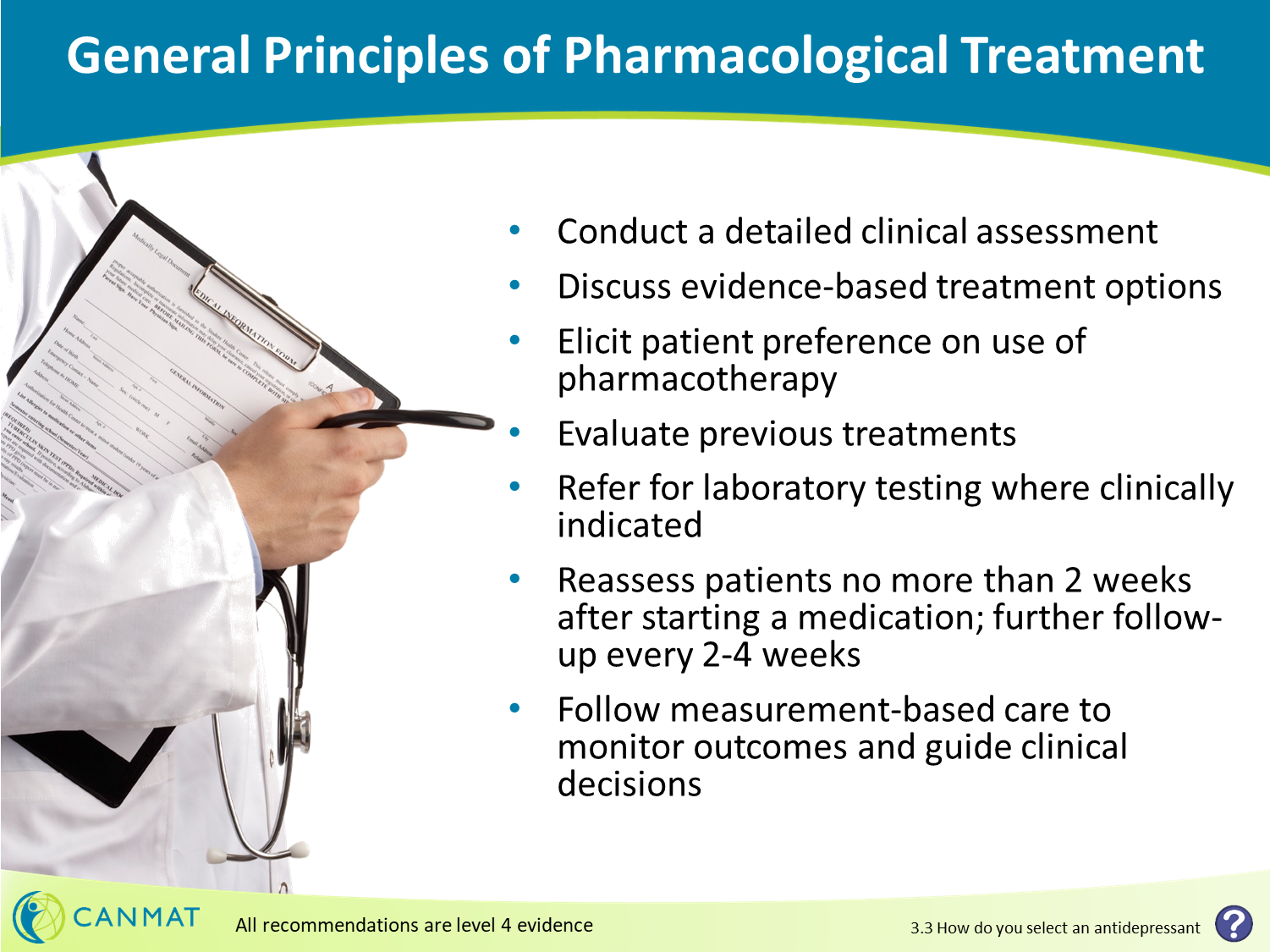 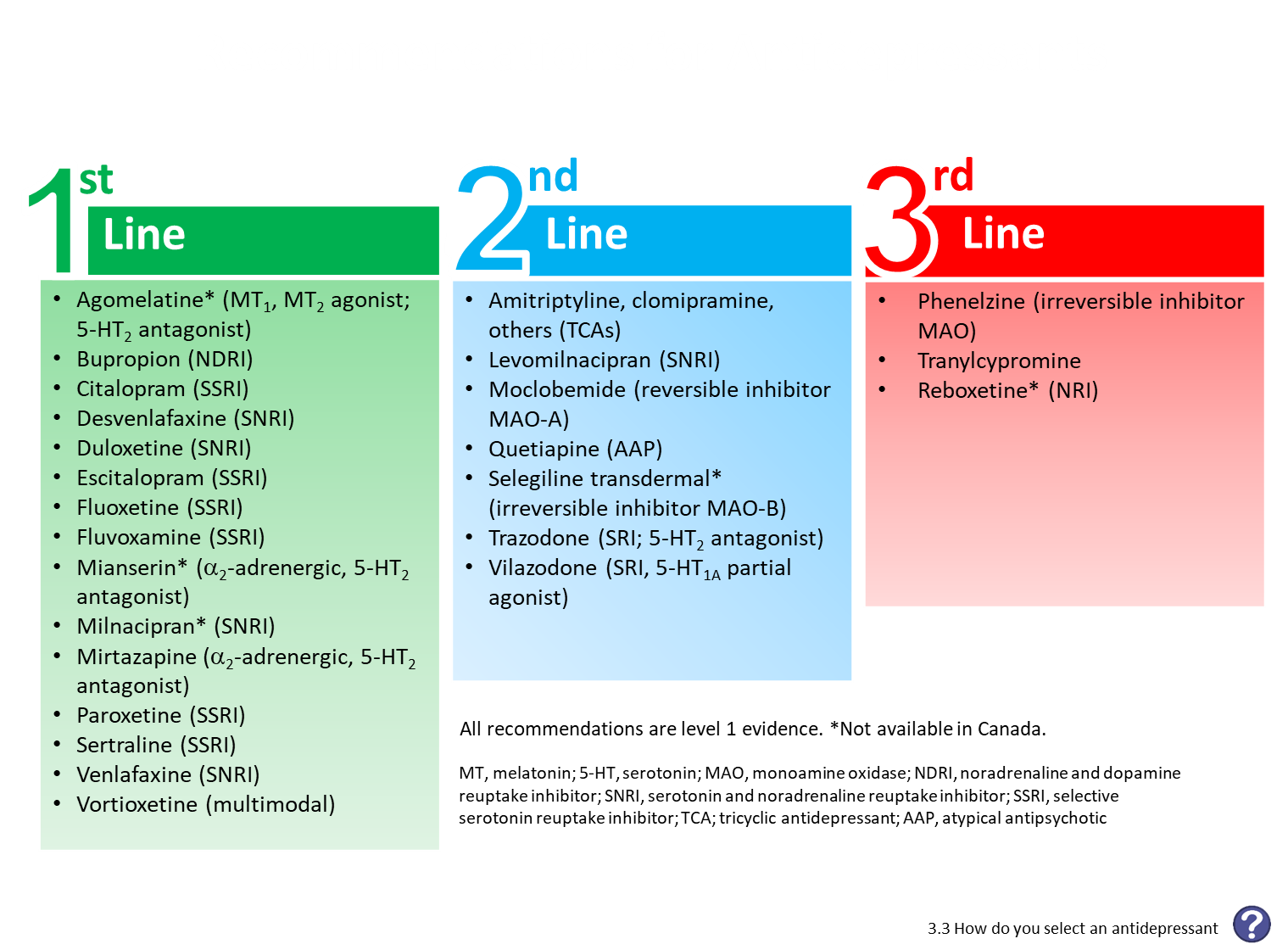 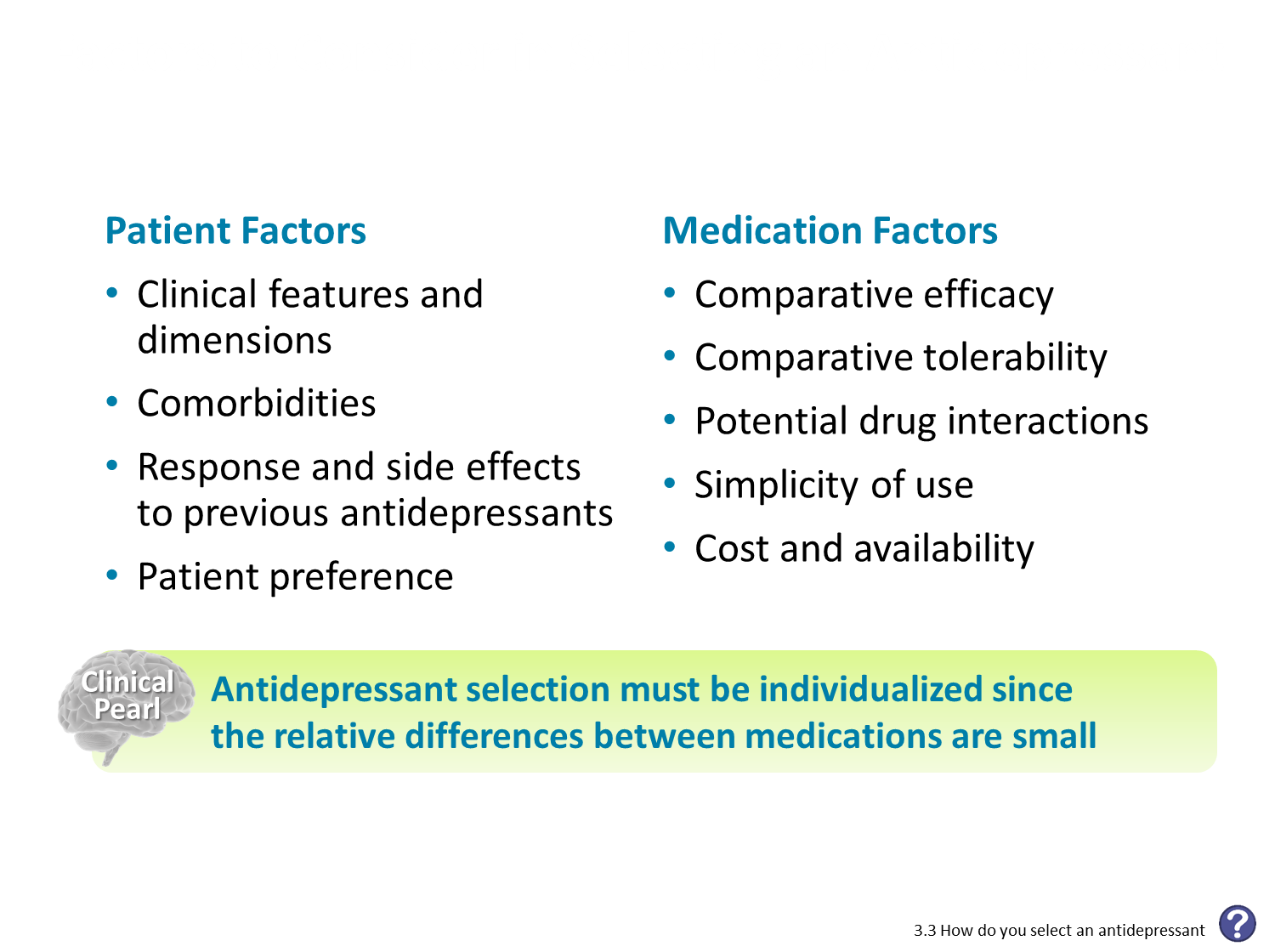 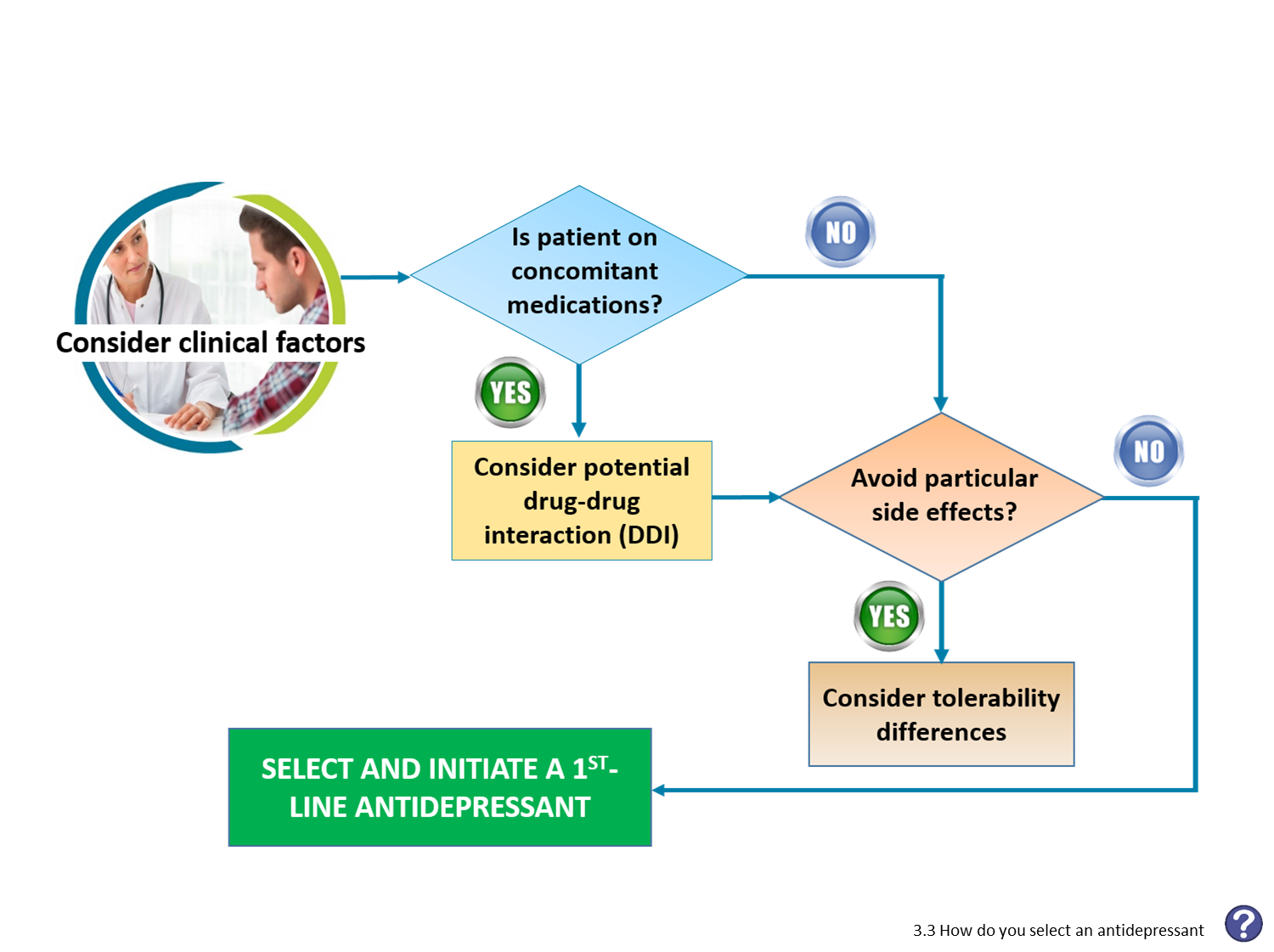 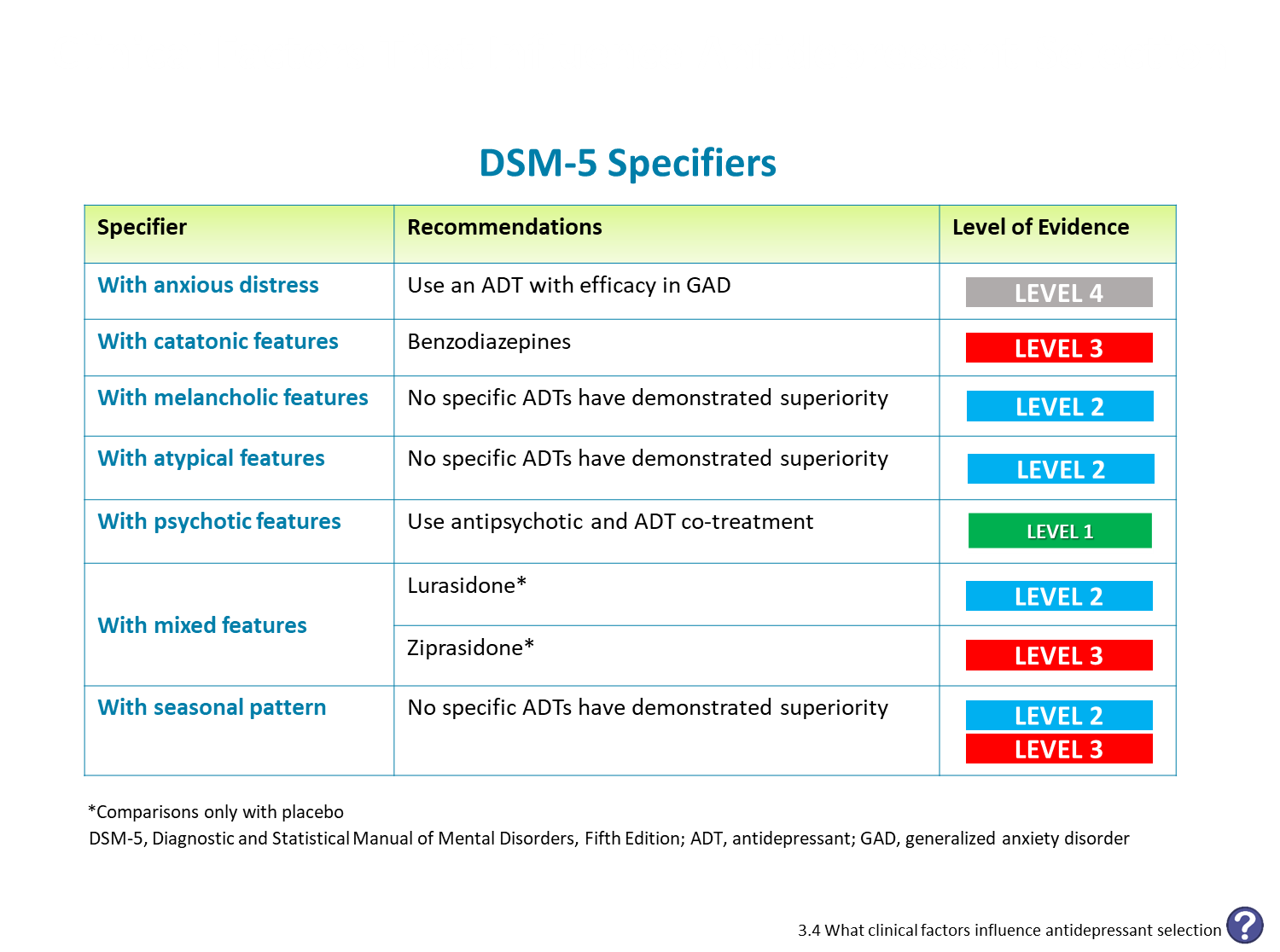 [Speaker Notes: References
1. Arnow BA, et al. Depression subtypes in predicting antidepressant response: a report from the iSPOT-D trial. Am J Psychiatry. 2015;172:743-750.
2. Uher R. Genes, environment, and individual differences in responding to treatment for depression. Harv Rev Psychiatry. 2011;19:109-124.
3. Stewart JW, et al. Do atypical features affect outcome in depressed outpatients treated with citalopram? Int J Neuropsychopharmacol. 2010;13:15-30.
4. McGrath PJ, et al. Response to a selective serotonin reuptake inhibitor (citalopram) in major depressive disorder with melancholic features: a STAR*D report. J Clin Psychiatry. 2008;69:1847-1855.
5. Wijkstra J, et al. Pharmacological treatment for psychotic depression. Cochrane Database Syst Rev. 2015;7:CD004044.
6. Suppes T, et al. Lurasidone for the treatment of major depressive disorder with mixed features: a randomized,
double-blind, placebo-controlled study. Am J Psychiatry. 2016;173:400-407.
7. Patkar A, et al. A 6 week randomized double-blind placebo-controlled trial of ziprasidone for the acute depressive mixed state. PLoS One. 2012;7:e34757.]
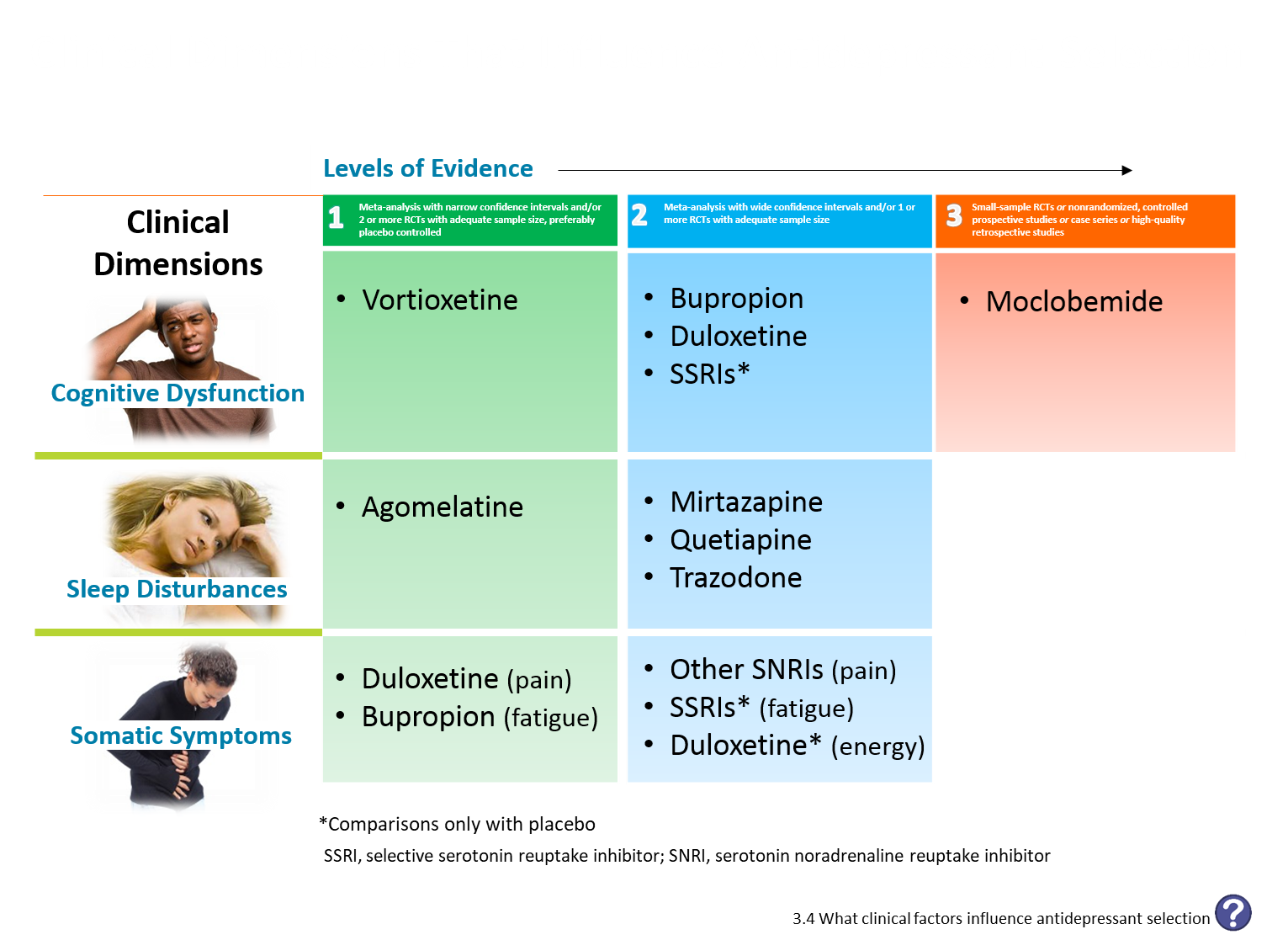 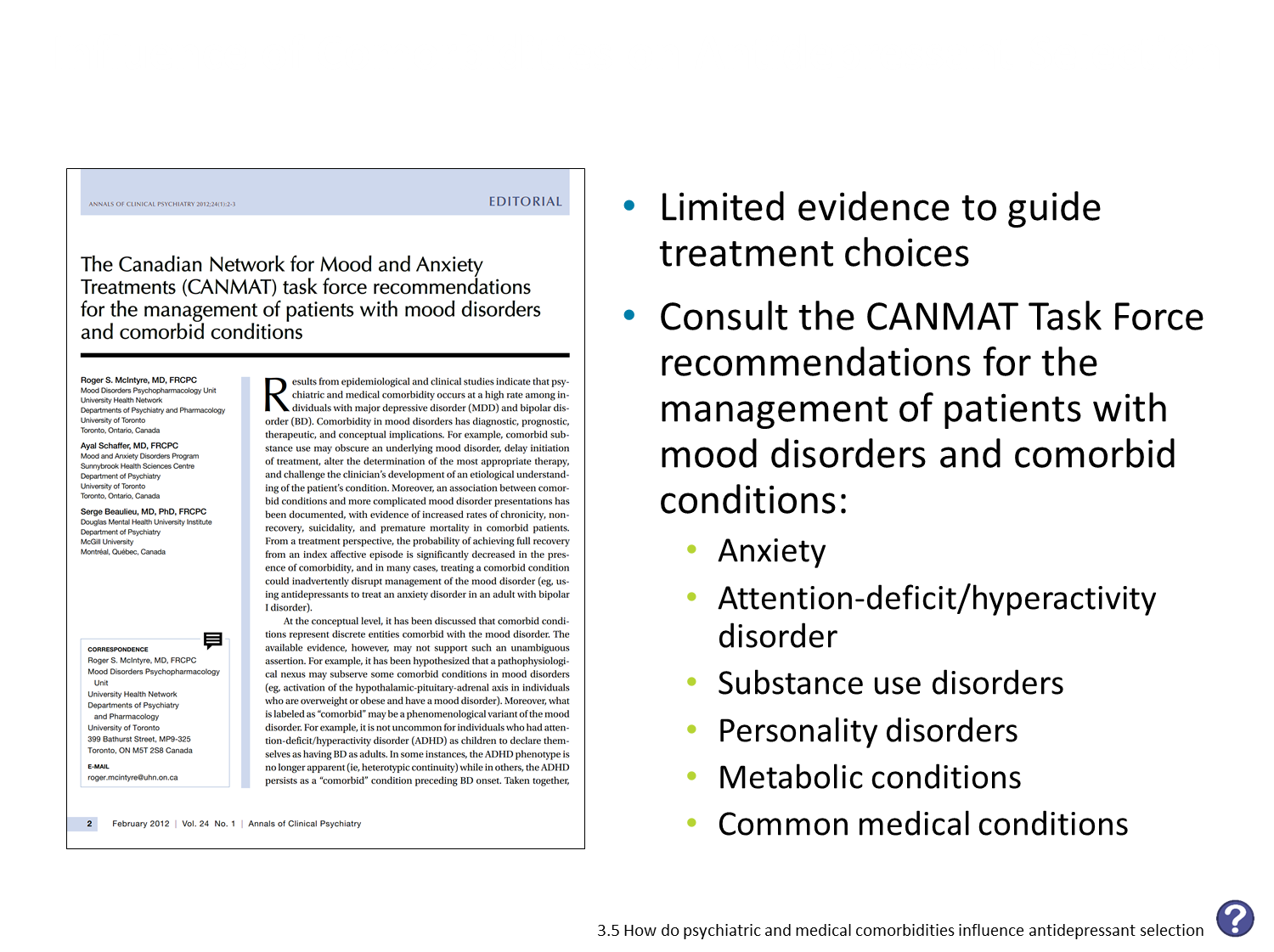 [Speaker Notes: References
1. McIntyre RS, et al. The Canadian Network for Mood and Anxiety Treatments (CANMAT) task force recommendations for the management of patients with mood disorders and comorbid conditions. Ann Clin Psychiatry. 2012;24:2-3.
2. Schaffer A, et al. The CANMAT task force recommendations for the management of patients with mood disorders and comorbid anxiety disorders. Ann Clin Psychiatry. 2012;24:6-22.
3. Bond DJ, et al. The Canadian Network for Mood and Anxiety Treatments (CANMAT) task force recommendations for the management of patients with mood disorders and comorbid attention-deficit/hyperactivity disorder. Ann Clin Psychiatry. 2012;24:23-37.
4. Beaulieu S, et al. The Canadian Network for Mood and Anxiety Treatments (CANMAT) task force recommendations
for the management of patients with mood disorders and comorbid substance use disorders. Ann Clin Psychiatry. 2012;24:38-55.
5. Rosenbluth M, et al. The Canadian Network for Mood and Anxiety Treatments (CANMAT) task force recommendations for the management of patients with mood disorders and comorbid personality disorders. Ann Clin
Psychiatry. 2012;24:56-68.
6. McIntyre RS, et al. Managing medical and psychiatric comorbidity in individuals with major depressive disorder and bipolar disorder. Ann Clin Psychiatry. 2012;24:163-169.
7. Ramasubbu R, et al. The Canadian Network for Mood and Anxiety Treatments (CANMAT) task force recommendations for the management of patients with mood disorders and select comorbid medical conditions. Ann
Clin Psychiatry. 2012;24:91-109.
8. Ramasubbu R, et al. The CANMAT task force recommendations for the management of patients with mood disorders and comorbid medical conditions: diagnostic, assessment, and treatment principles. Ann Clin Psychiatry.
2012;24:82-90.]
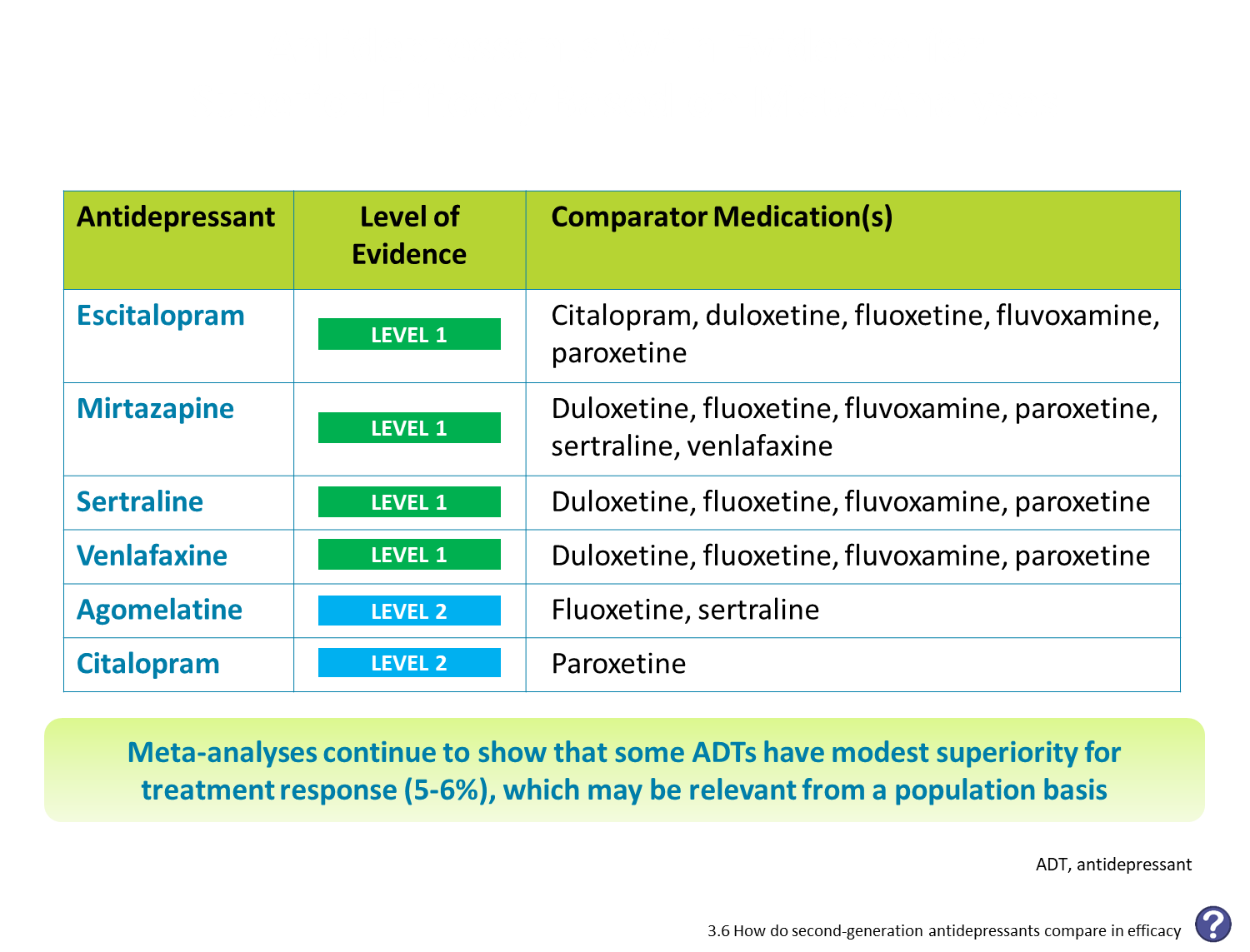 [Speaker Notes: References
1. Cipriani A, et al. Escitalopram versus other antidepressive agents for depression. Cochrane Database Syst Rev 2009;(2):CD006532.
2. Gartlehner G, et al. Comparative benefits and harms of second-generation antidepressants for treating major depressive disorder: an updated meta-analysis. Ann Intern Med. 2011;155:772-785.
3. Khoo AL, et al. Network meta-analysis and cost-effectiveness analysis of new generation antidepressants.
CNS Drugs. 2015;29:695-712.
4. Ramsberg J, et al. Effectiveness and cost-effectiveness of antidepressants in primary care: a multiple treatment comparison meta-analysis and cost-effectiveness model. PLoS One. 2012;7:e42003.]
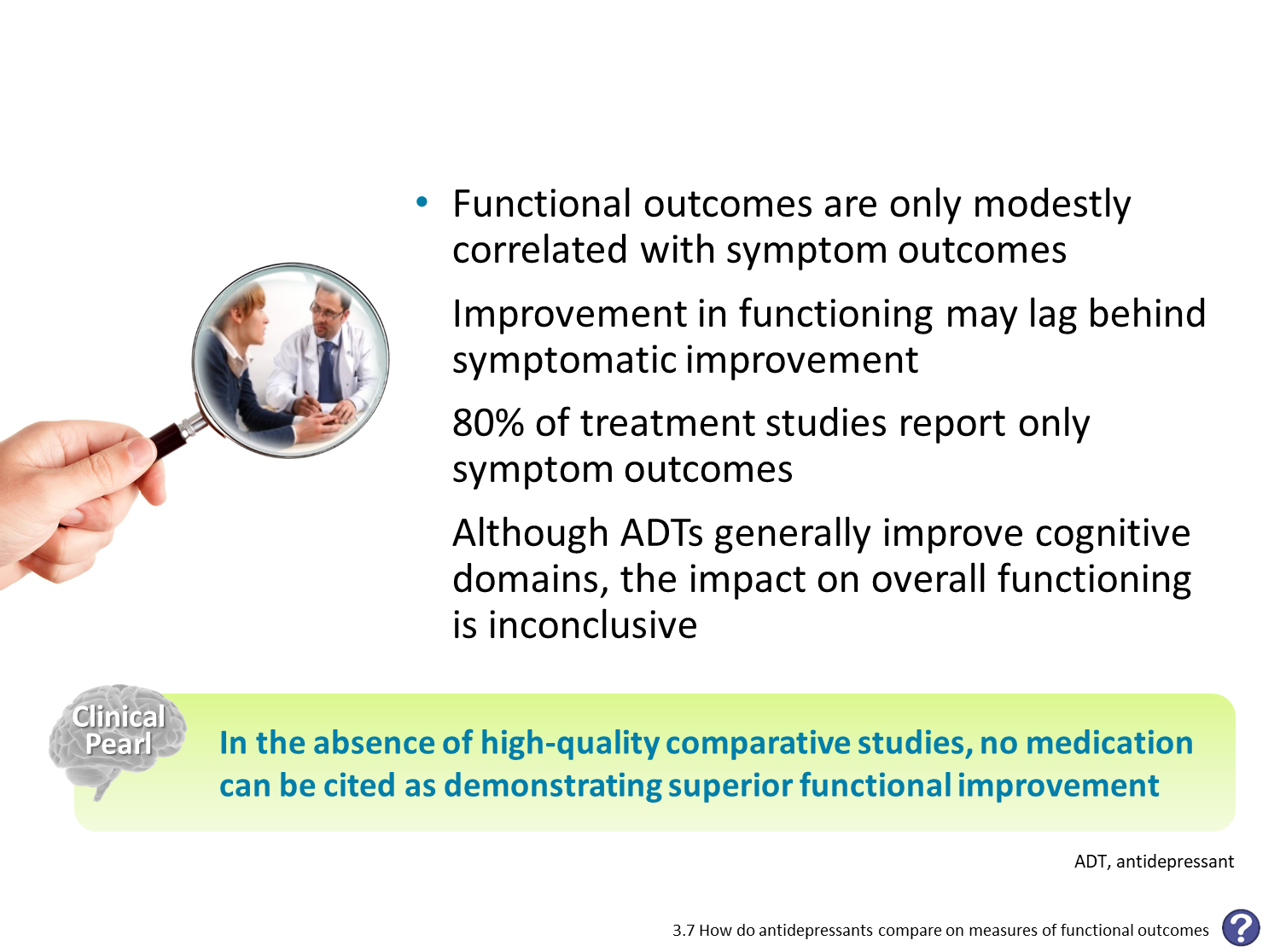 [Speaker Notes: References
1. McKnight PE, Kashdan TB. The importance of functional impairment to mental health outcomes: a case for reassessing our goals in depression treatment research. Clin Psychol Rev. 2009;29:243-259.
2. Kamenov K, et al. How much do we know about the functional effectiveness of interventions for depression? A systematic review. J Affect Disord. 2015;188:89-96.
3. Baune BT, Renger L. Pharmacological and nonpharmacological interventions to improve cognitive dysfunction
and functional ability in clinical depression—a systematic review. Psychiatry Res. 2014;219:25-50.]
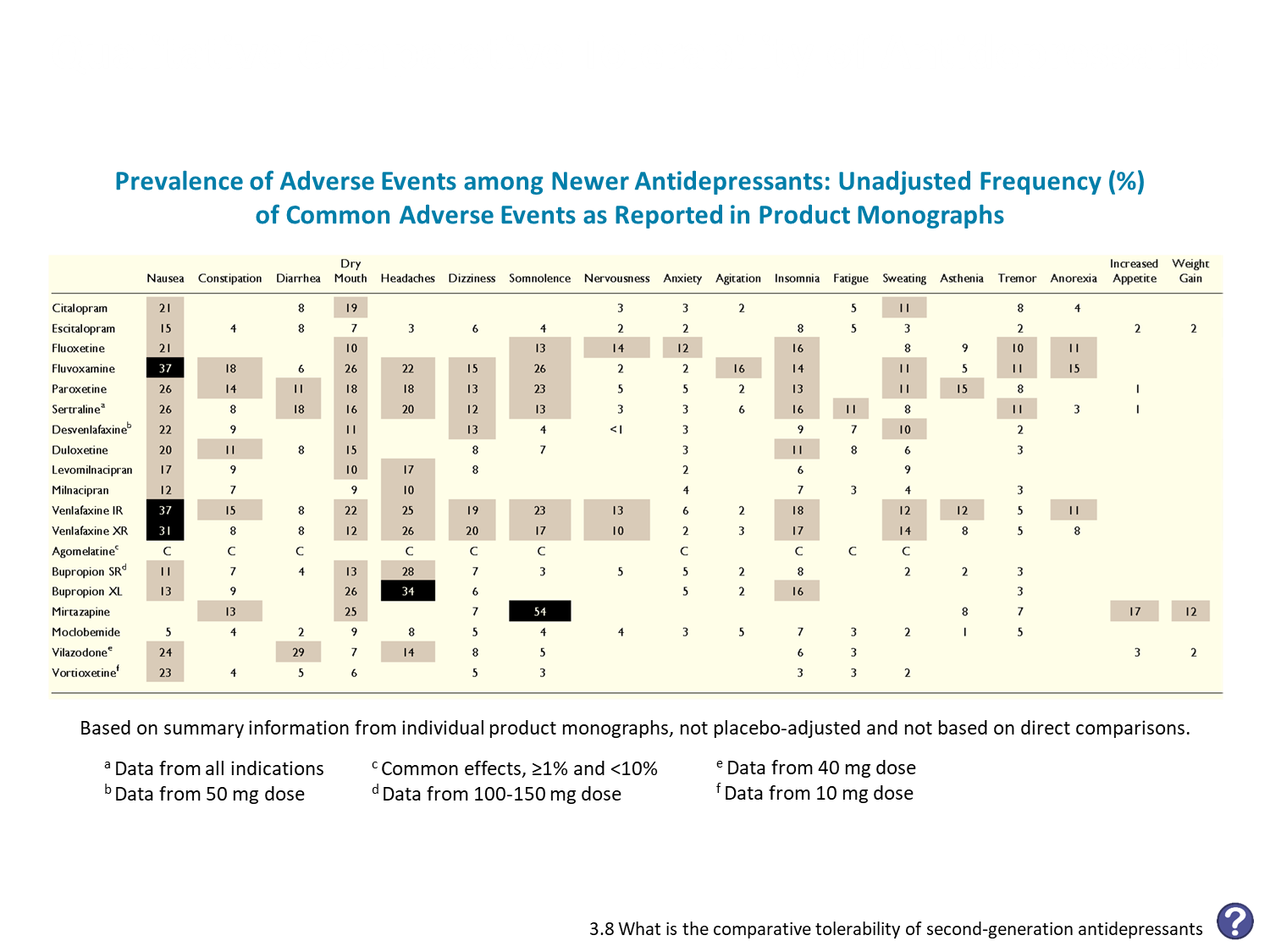 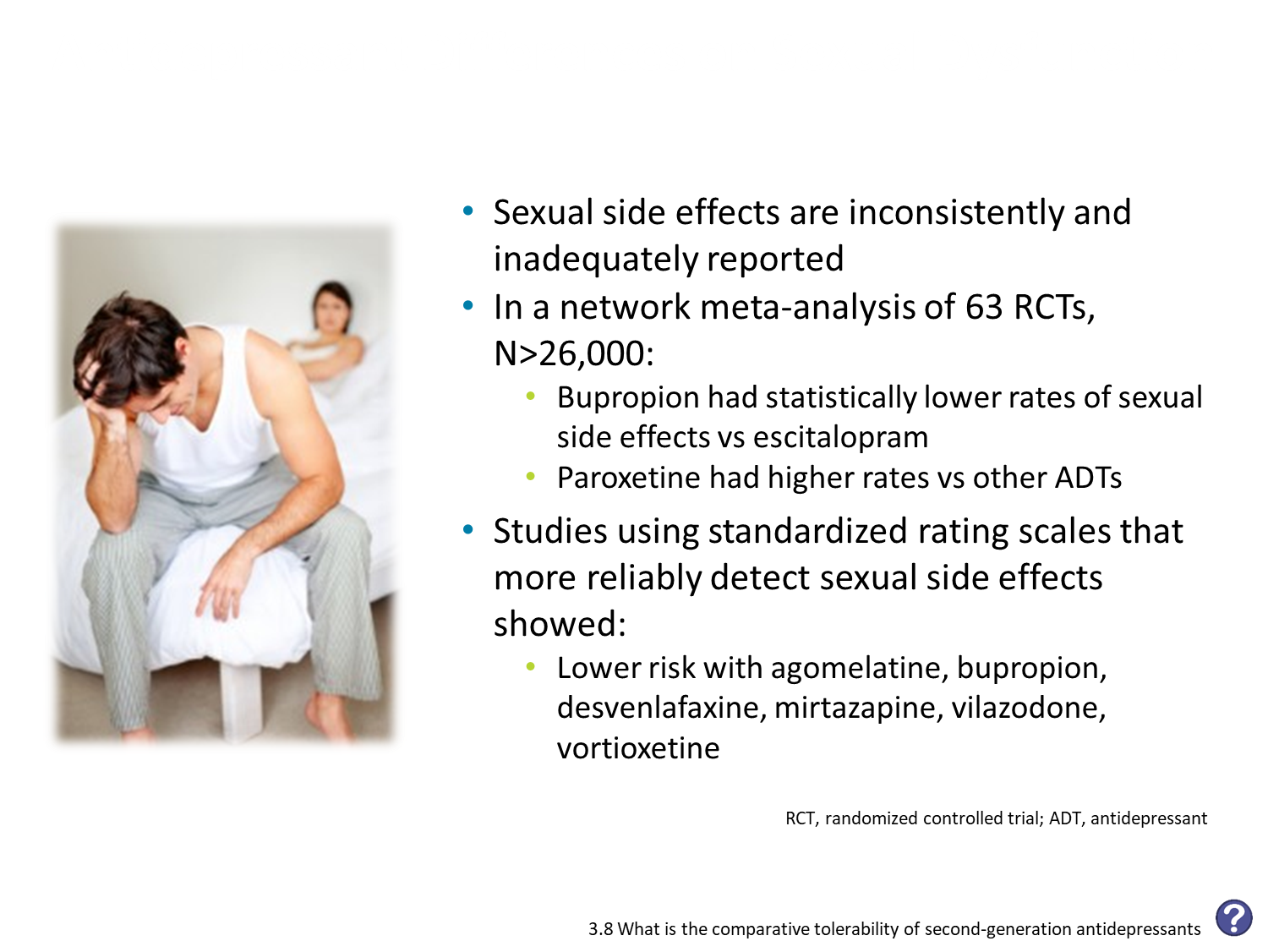 [Speaker Notes: References
1. Reichenpfader U, et al. Sexual dysfunction associated with second-generation antidepressants in patients with major depressive disorder: results from a systematic review with network meta-analysis. Drug Saf. 2014;37:19-31.
2. Kronstein PD, et al. Summary of findings from the FDA regulatory science forum on measuring sexual dysfunction in depression trials. J Clin Psychiatry. 2015;76:1050-1059.]
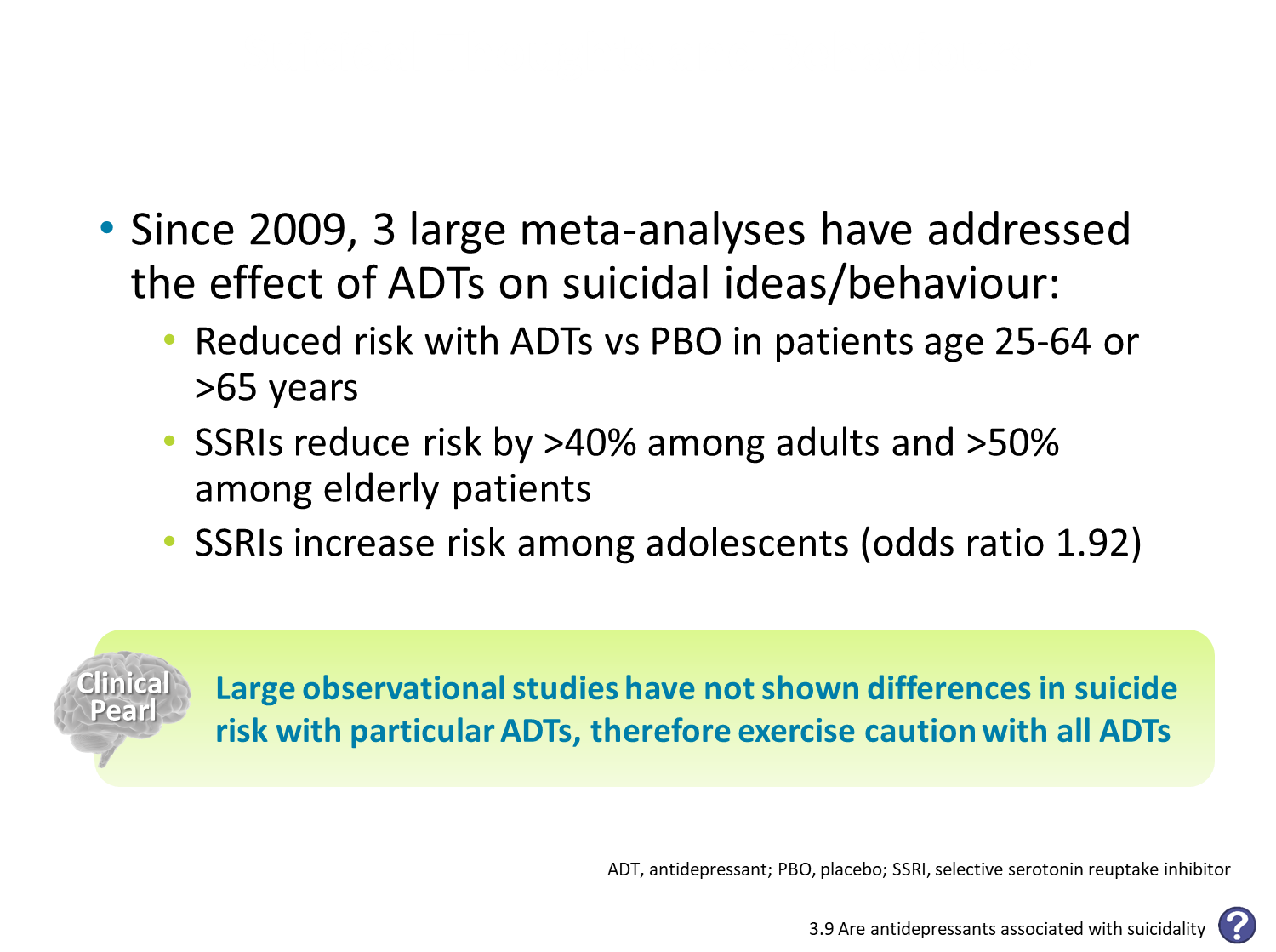 [Speaker Notes: References
1. Stone M, et al. Risk of suicidality in clinical trials of antidepressants in adults: analysis of proprietary data submitted to US Food and Drug Administration. BMJ. 2009;339:b2880.
2. Gibbons RD, et al. Suicidal thoughts and behavior with antidepressant treatment: reanalysis of the randomized
placebo-controlled studies of fluoxetine and venlafaxine. Arch Gen Psychiatry. 2012;69:580-587.
3. Carpenter DJ, et al. Meta-analysis of efficacy and treatment-emergent suicidality in adults by psychiatric indication and age subgroup following initiation of paroxetine therapy: a complete set of randomized placebo-controlled trials. J Clin Psychiatry. 2011;72:1503-1514.
4. Barbui C, et al. Selective serotonin reuptake inhibitors and risk of suicide: a systematic review of observational
studies. CMAJ. 2009;180:291-297.]
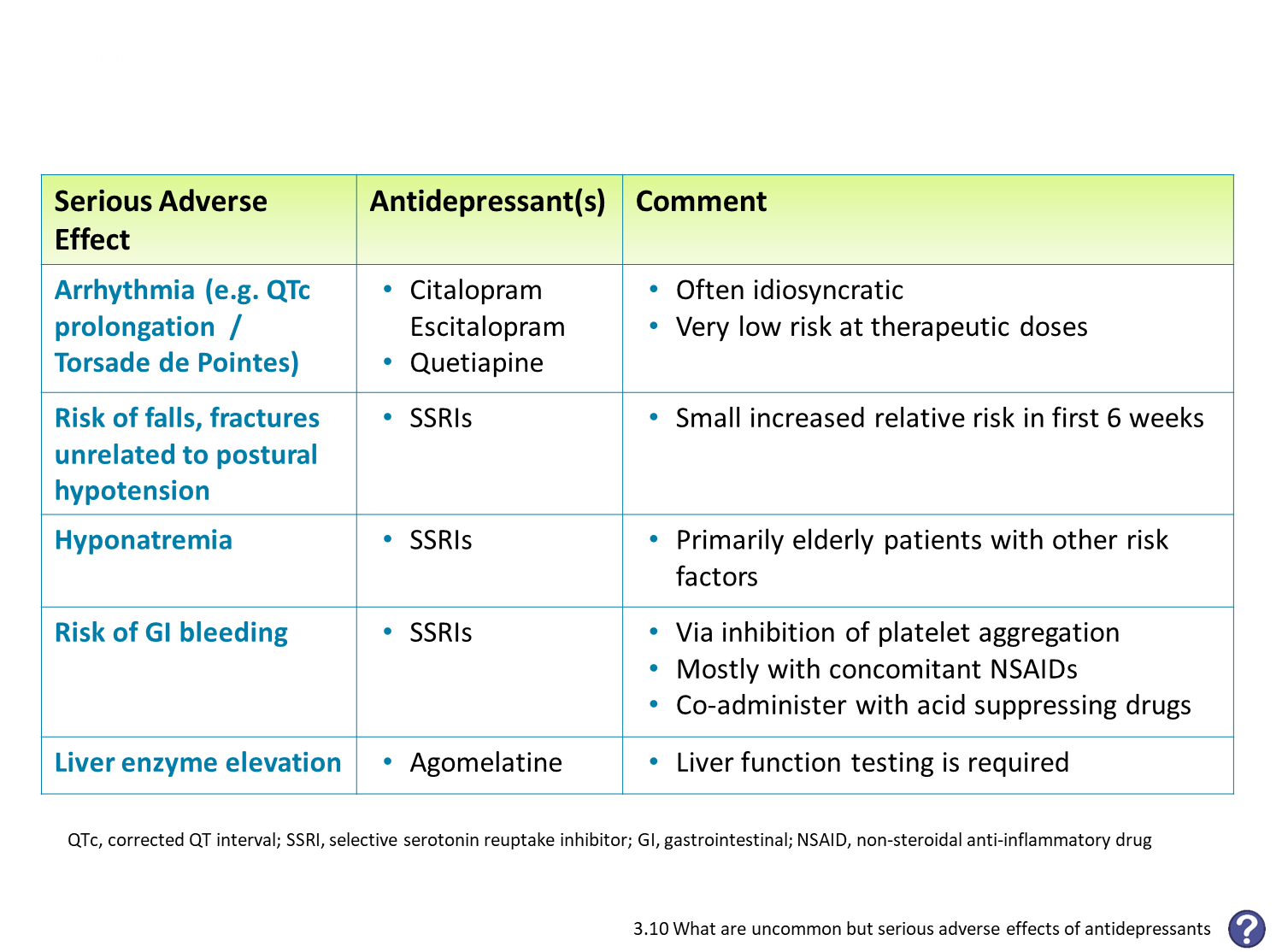 [Speaker Notes: References
1. Vieweg WV, et al. Citalopram, QTc interval prolongation, and torsade de pointes: how should we apply the recent FDA ruling? Am J Med. 2012;125:859-868.
2. Hasnain M, Vieweg WV. QTc interval prolongation and torsade de pointes associated with second-generation antipsychotics and antidepressants: a comprehensive review. CNS Drugs. 2014;28:887-920.
3. Eom CS, et al. Use of selective serotonin reuptake inhibitors and risk of fracture: a systematic review and meta-analysis. J Bone Miner Res. 2012;27:1186-1195.
4. Rabenda V, et al. Relationship between use of antidepressants and risk of fractures: a meta-analysis. Osteoporos
Int. 2013;24:121-137.
5. Wu Q, et al. Selective serotonin reuptake inhibitor treatment and risk of fractures: a meta-analysis of cohort and case-control studies. Osteoporos Int. 2012;23:365-375.
6. Coupland CA, et al. A study of the safety and harms of antidepressant drugs for older people: a cohort study using a large primary care database. Health Technol Assess. 2011;15:1-202, iii-iv.
7. Anglin R, et al. Risk of upper gastrointestinal bleeding with selective serotonin reuptake inhibitors with or without concurrent nonsteroidal anti-inflammatory use: a systematic review and meta-analysis. Am J Gastroenterol. 2014;109:811-819.
8. Jiang HY, et al. Use of selective serotonin reuptake inhibitors and risk of upper gastrointestinal bleeding: a systematic review and meta-analysis. Clin Gastroenterol Hepatol. 2015;13:42-50.e43.
9. Servier Laboratories. Summary of product characteristics: Valdoxan [Internet]. November 2015 [cited 2016 May 3]. Available from: https://www.medicines.org.uk/emc/medicine/21830#DOCREVISION.]
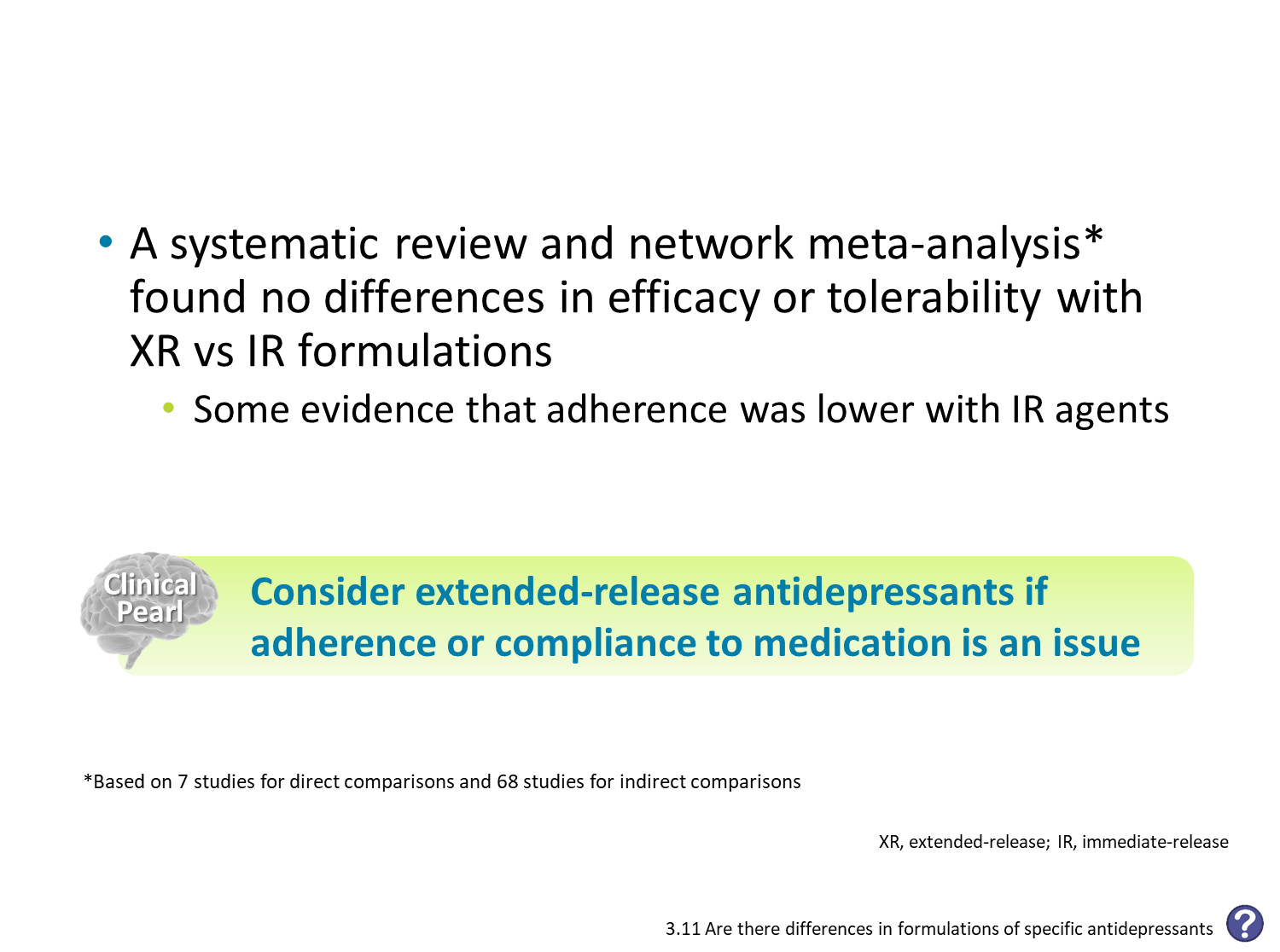 [Speaker Notes: References
Nussbaumer B, et al. Comparative efficacy and risk of harms of immediate- versus extended-release second-generation antidepressants: a systematic review with network meta-analysis. CNS Drugs. 2014;28:699-712.]
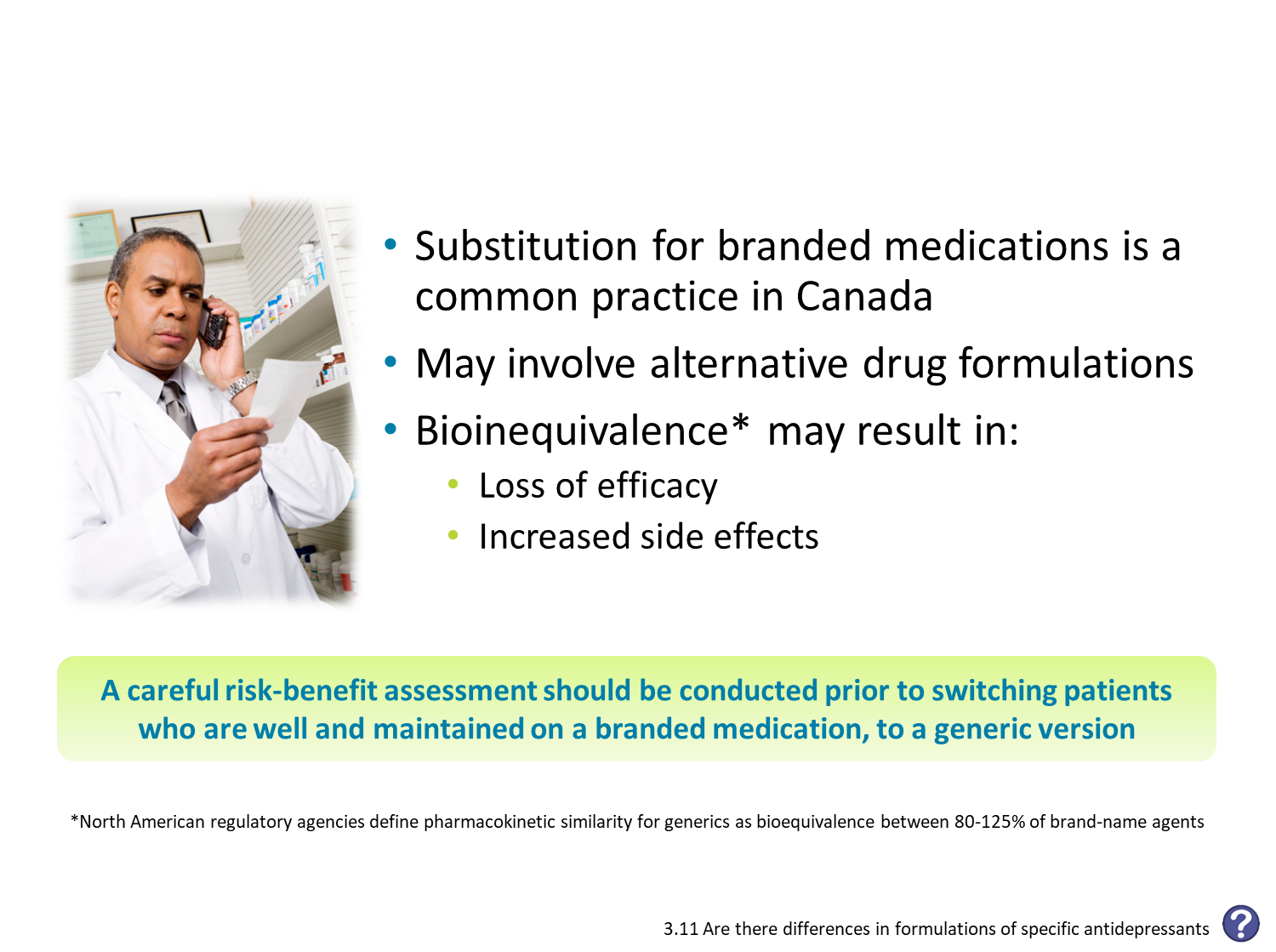 [Speaker Notes: References
1. Carbon M, Correll CU. Rational use of generic psychotropic drugs. CNS Drugs. 2013;27:353-365.
2. Woodcock J, et al. Withdrawal of generic budeprion for nonbioequivalence. N Engl J Med. 2012;367:
2463-2465.]
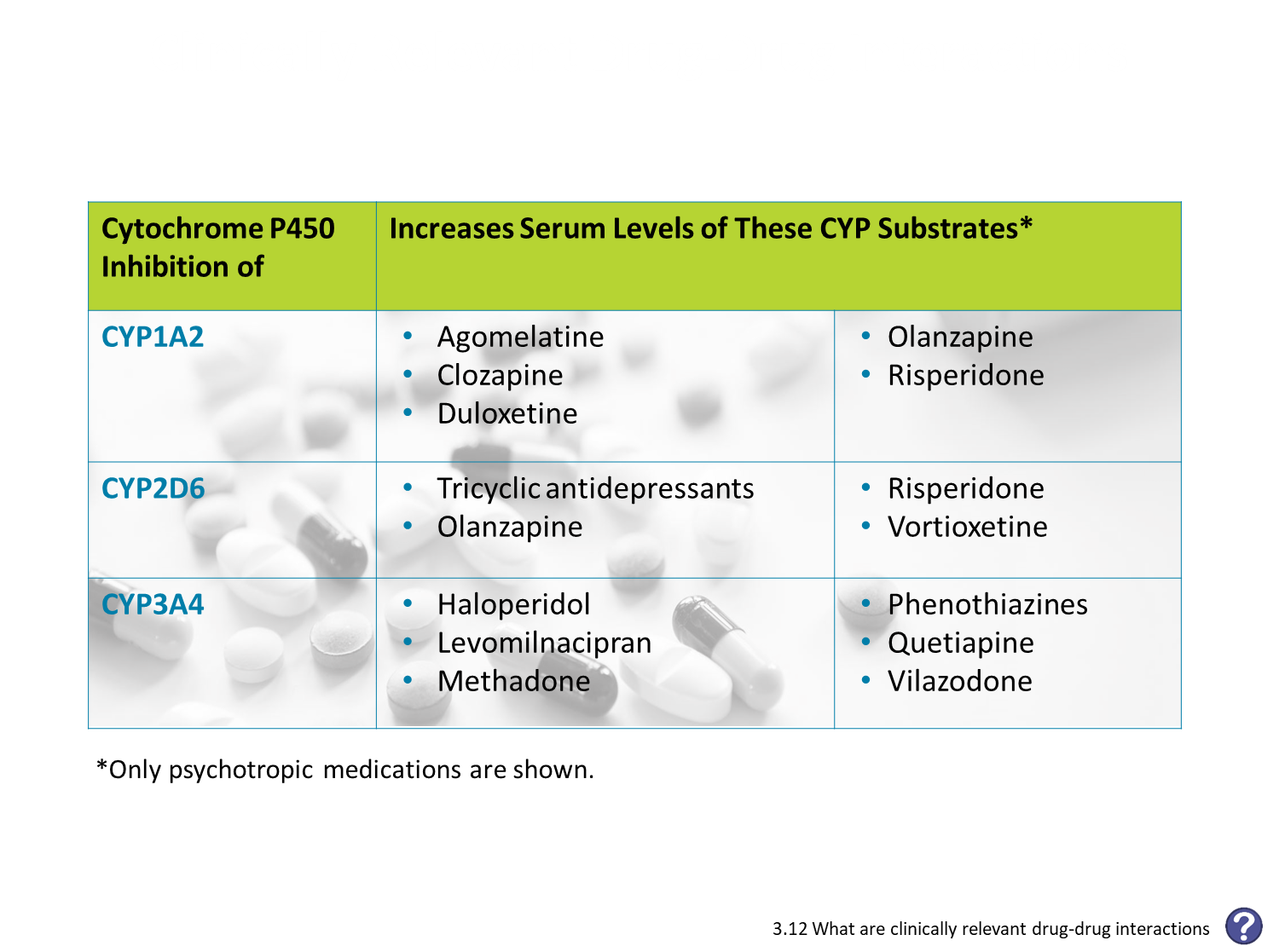 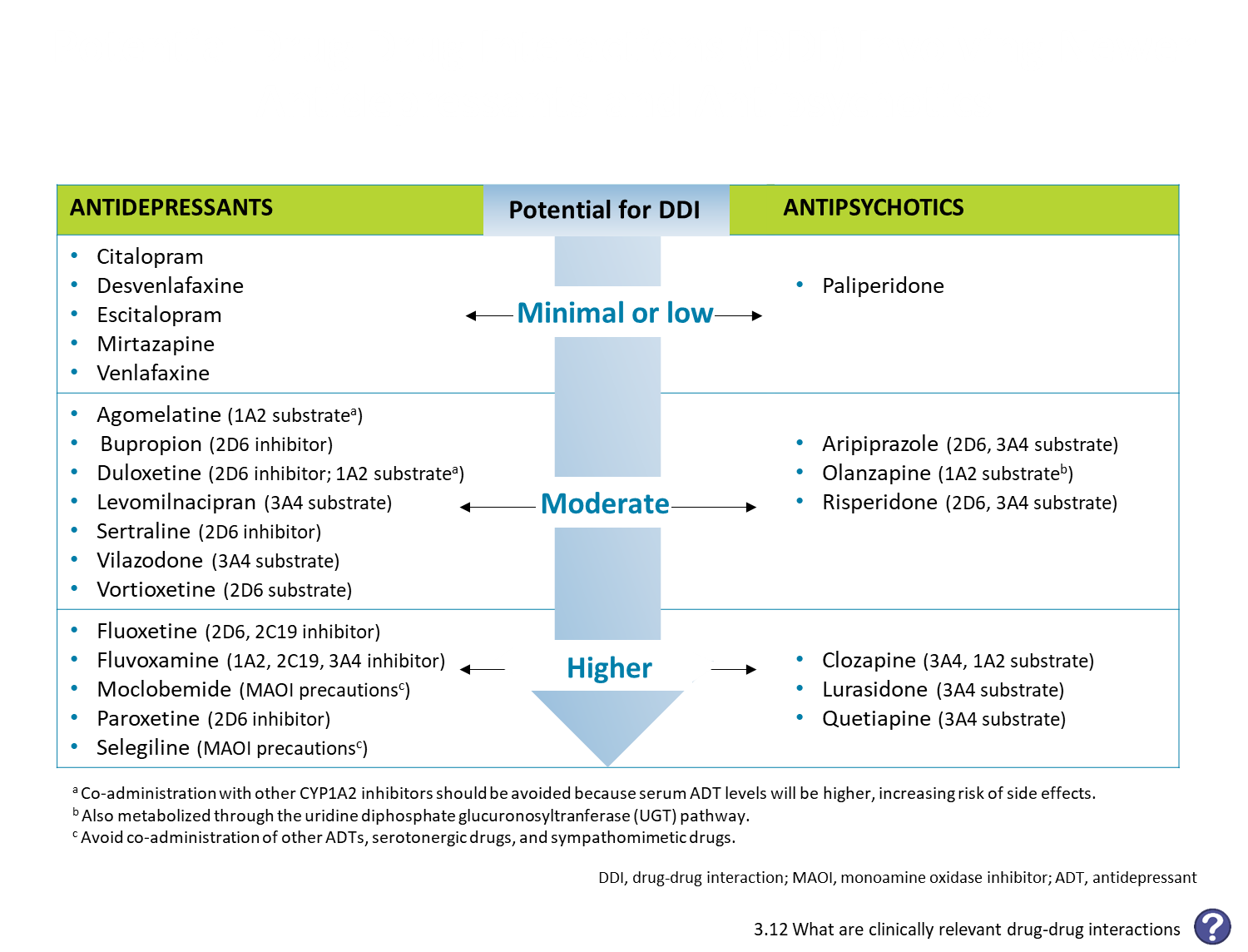 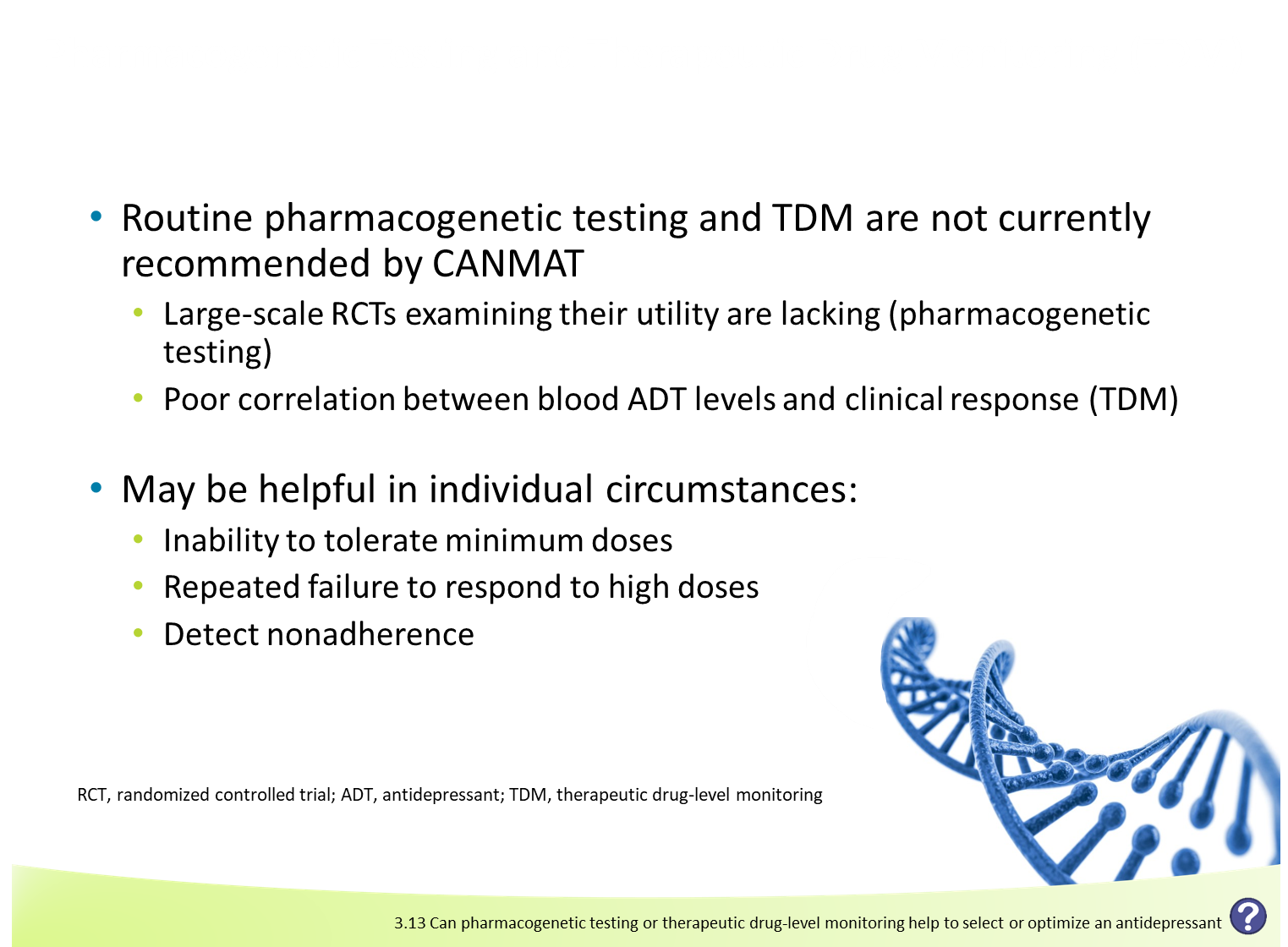 [Speaker Notes: References
1. Hicks JK, et al. Clinical Pharmacogenetics Implementation Consortium (CPIC) Guideline for CYP2D6 and CYP2C19 genotypes and dosing of selective serotonin reuptake inhibitors. Clin Pharmacol Ther. 2015;98:127-134.
2. Drozda K, et al. Pharmacogenomic testing for neuropsychiatric drugs: current status of drug labeling, guidelines
for using genetic information, and test options. Pharmacotherapy. 2014;34:166-184.]
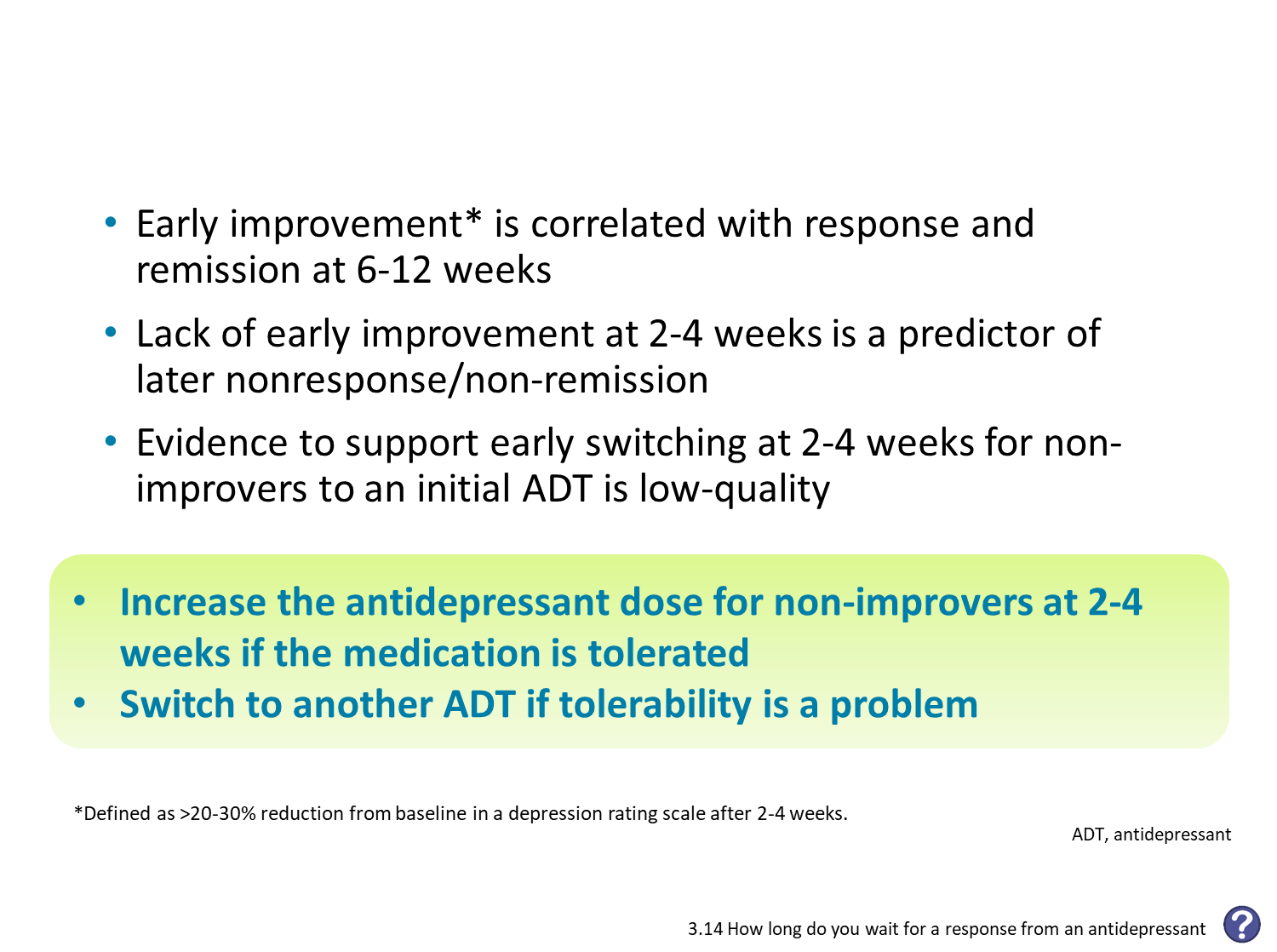 [Speaker Notes: References
1. Kudlow PA, et al. Early switching strategies in antidepressant non-responders: current evidence and future research directions. CNS Drugs. 2014;28:601-609.
2. Nakajima S, et al. Is switching antidepressants following early nonresponse more beneficial in acute-phase treatment of depression? a randomized open label trial. Prog Neuropsychopharmacol Biol Psychiatry. 2011;35:1983-1989.
3. Romera I, et al. Early switch strategy in patients with major depressive disorder: a double-blind, randomized
study. J Clin Psychopharmacol. 2012;32:479-486.]
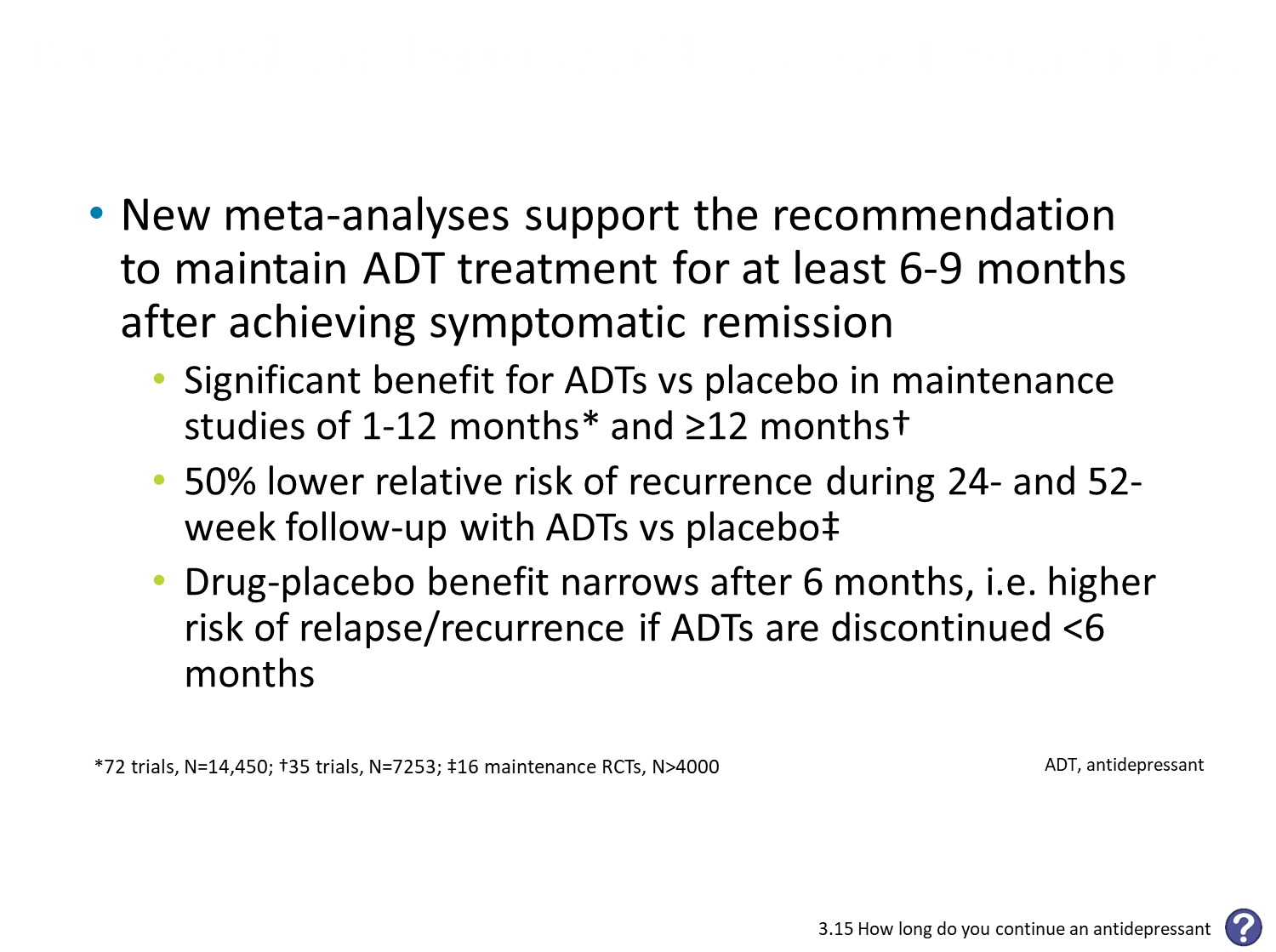 [Speaker Notes: References
1. Sim K, et al. Prevention of relapse and recurrence in adults with major depressive disorder: systematic review and meta-analyses of controlled trials. Int J Neuropsychopharmacol. 2015;19(2):pyv076.
2. Borges S, et al. Review of maintenance trials for major depressive disorder: a 25-year perspective from the US Food and Drug Administration. J Clin Psychiatry. 2014;75:205-214.
3. Baldessarini RJ, et al. Duration of initial antidepressant treatment and subsequent relapse of major depression. J Clin Psychopharmacol. 2015;35:75-76.]
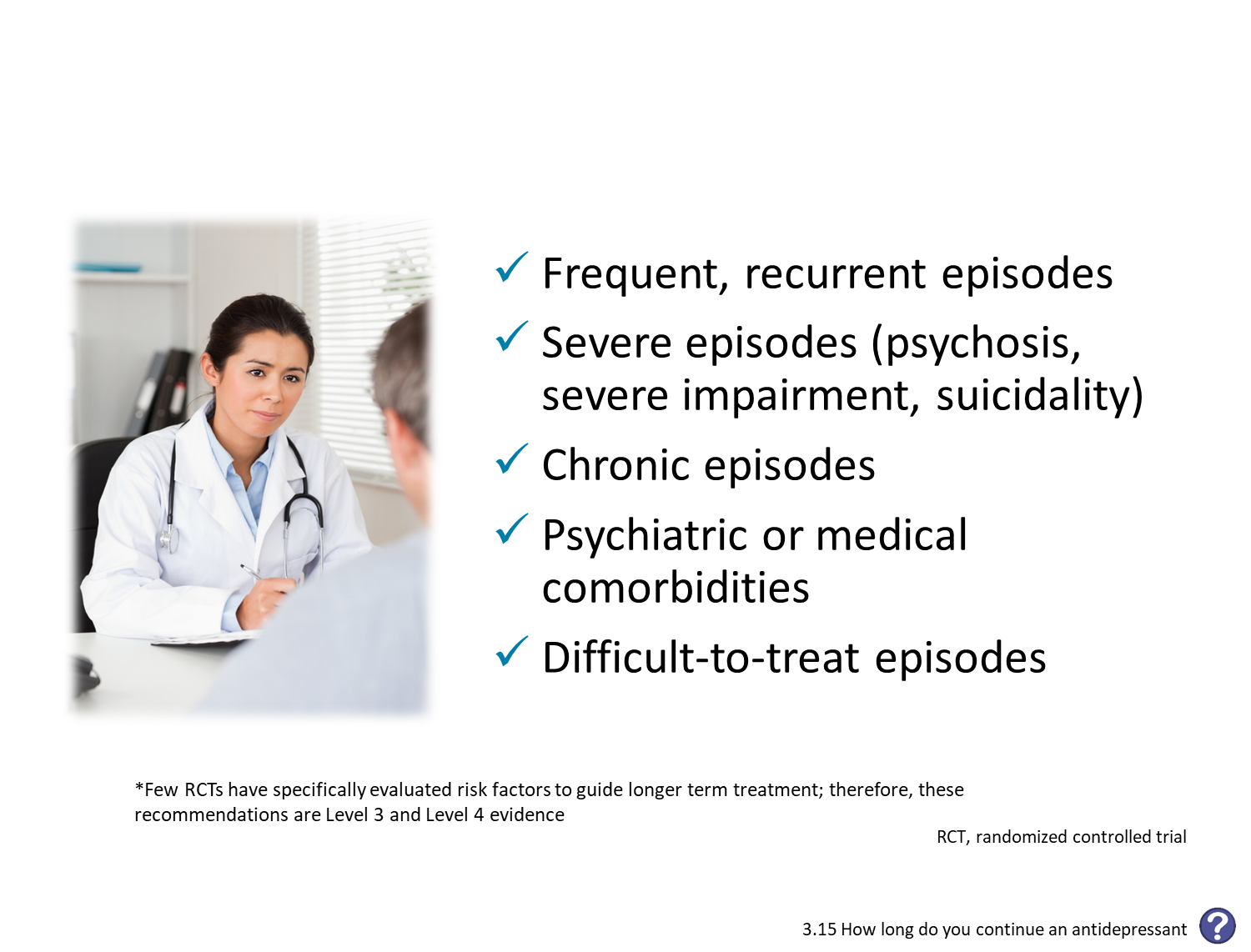 [Speaker Notes: Reference
Trivedi MH, et al. Psychosocial outcomes in patients with recurrent major depressive disorder during 2 years of maintenance treatment with venlafaxine extended release. J Affect Disord. 2010;126:420-429.]
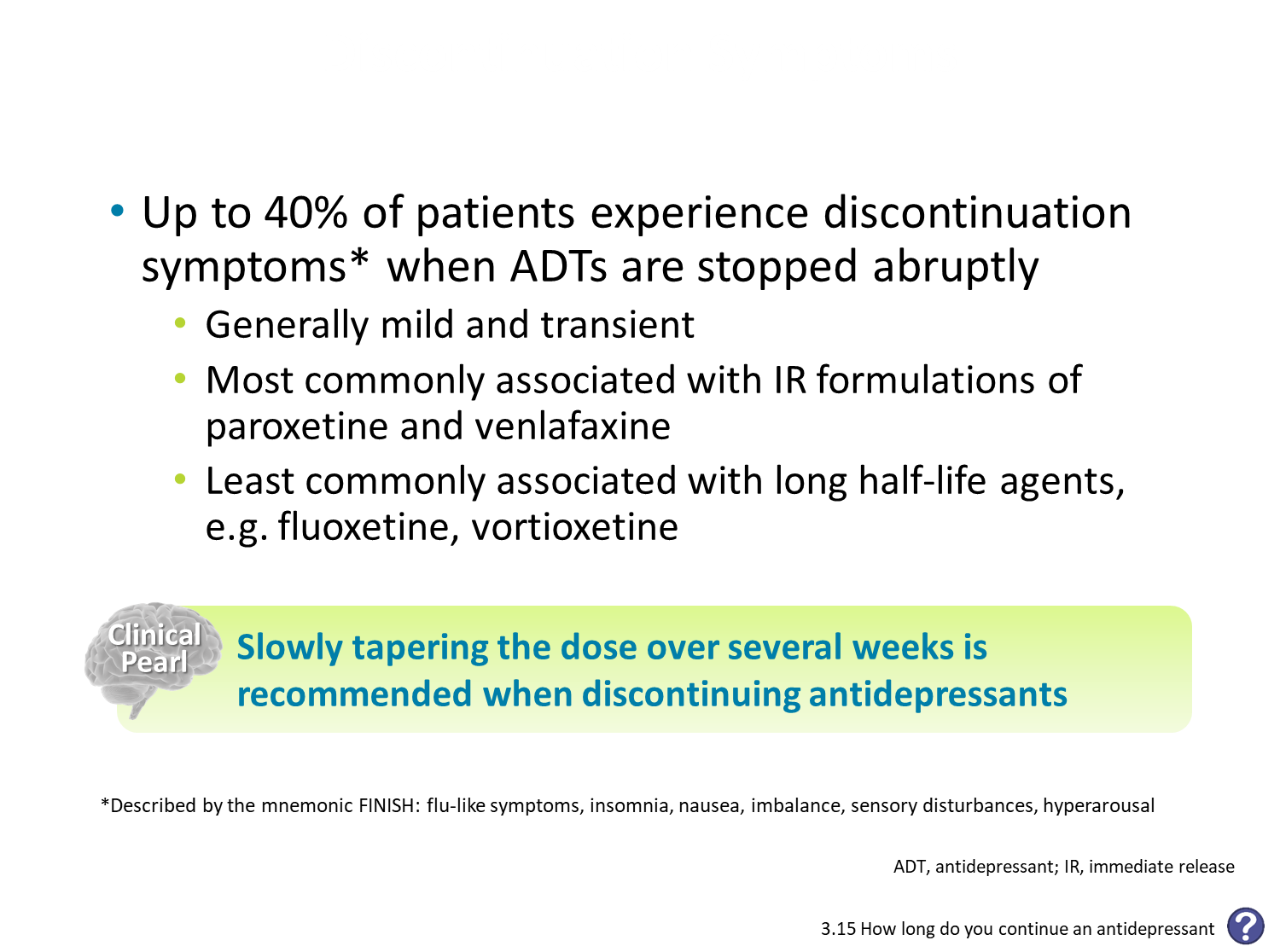 [Speaker Notes: References
1. Berber MJ. FINISH: remembering the discontinuation syndrome. Flu-like symptoms, Insomnia, Nausea, Imbalance, Sensory disturbances, and Hyperarousal (anxiety/agitation). J Clin Psychiatry. 1998;59:255.
2. Fava GA, et al. Withdrawal symptoms after selective serotonin reuptake inhibitor discontinuation: a systematic
review. Psychother Psychosom. 2015;84:72-81.
3. Renoir T. Selective serotonin reuptake inhibitor antidepressant treatment discontinuation syndrome: a review of the clinical evidence and the possible mechanisms involved. Front Pharmacol. 2013;4:45.]
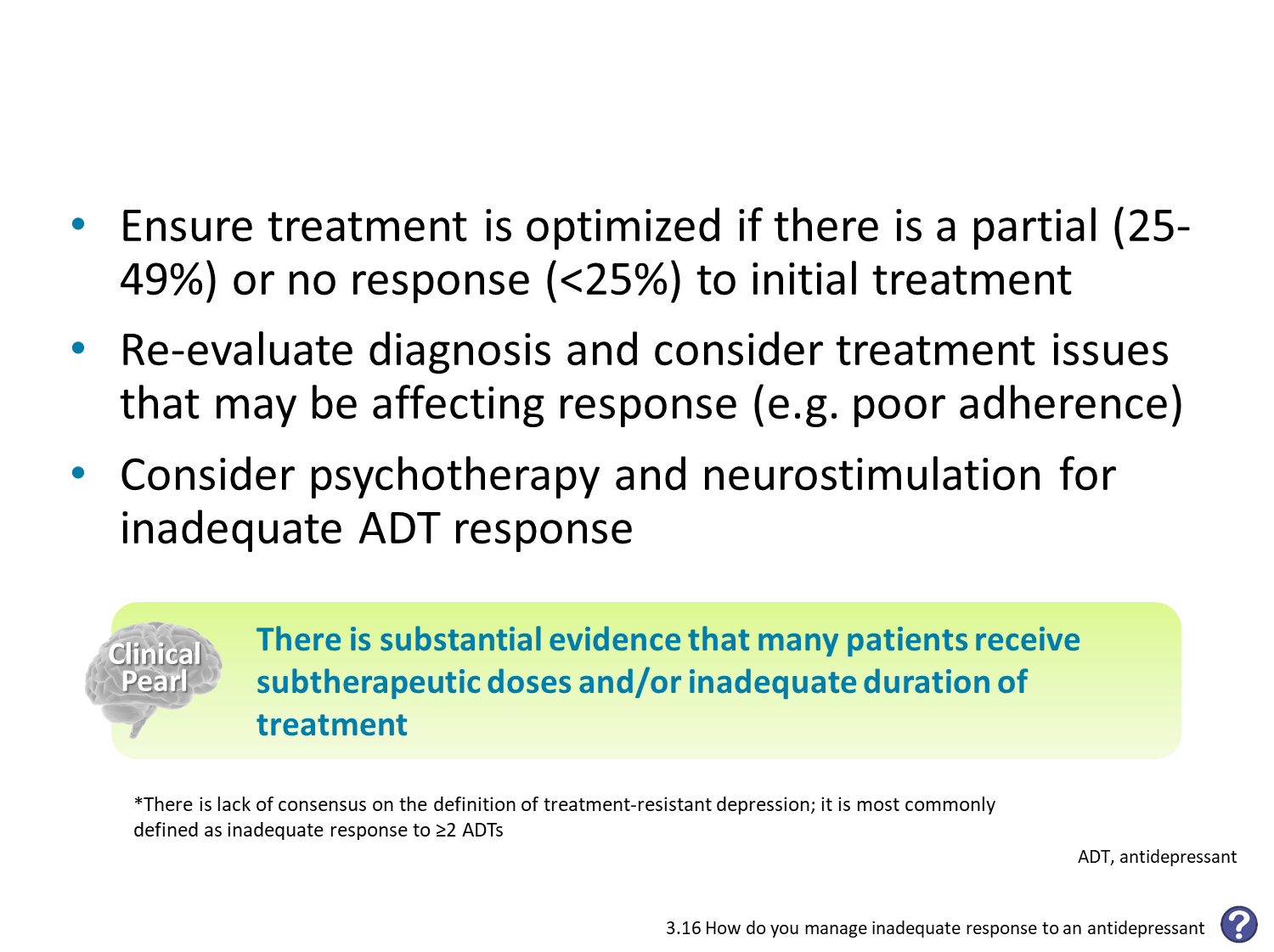 [Speaker Notes: References
1. Berlim MT, Turecki G. Definition, assessment, and staging of treatment-resistant refractory major depression: a review of current concepts and methods. Can J Psychiatry. 2007;52:46-54.
2. McIntyre RS, et al. Treatment-resistant depression: definitions, review of the evidence, and algorithmic
approach. J Affect Disord. 2014;156:1-7.
3. Roberson AM, et al. Antidepressant nonadherence in routine clinical settings determined from discarded
blood samples. J Clin Psychiatry. 2016;77:359-362.
4. Trivedi MH, et al. Maximizing the adequacy of medication treatment in controlled trials and clinical practice: STAR(*)D measurement-based care. Neuropsychopharmacology. 2007;32:2479-2489.
5. Parikh SV, et al. Canadian Network for Mood and Anxiety Treatments (CANMAT) 2016 clinical guidelines for the management of adults with major depressive disorder: section 2. psychological treatments. Can J Psychiatry.
Forthcoming 2016 Sep.
6. Milev R, et al. Canadian Network for Mood and Anxiety Treatments (CANMAT) 2016 clinical guidelines for the management of adults with major depressive disorder: section 4. neurostimulation treatments. Can J Psychiatry.
Forthcoming 2016 Sep.]
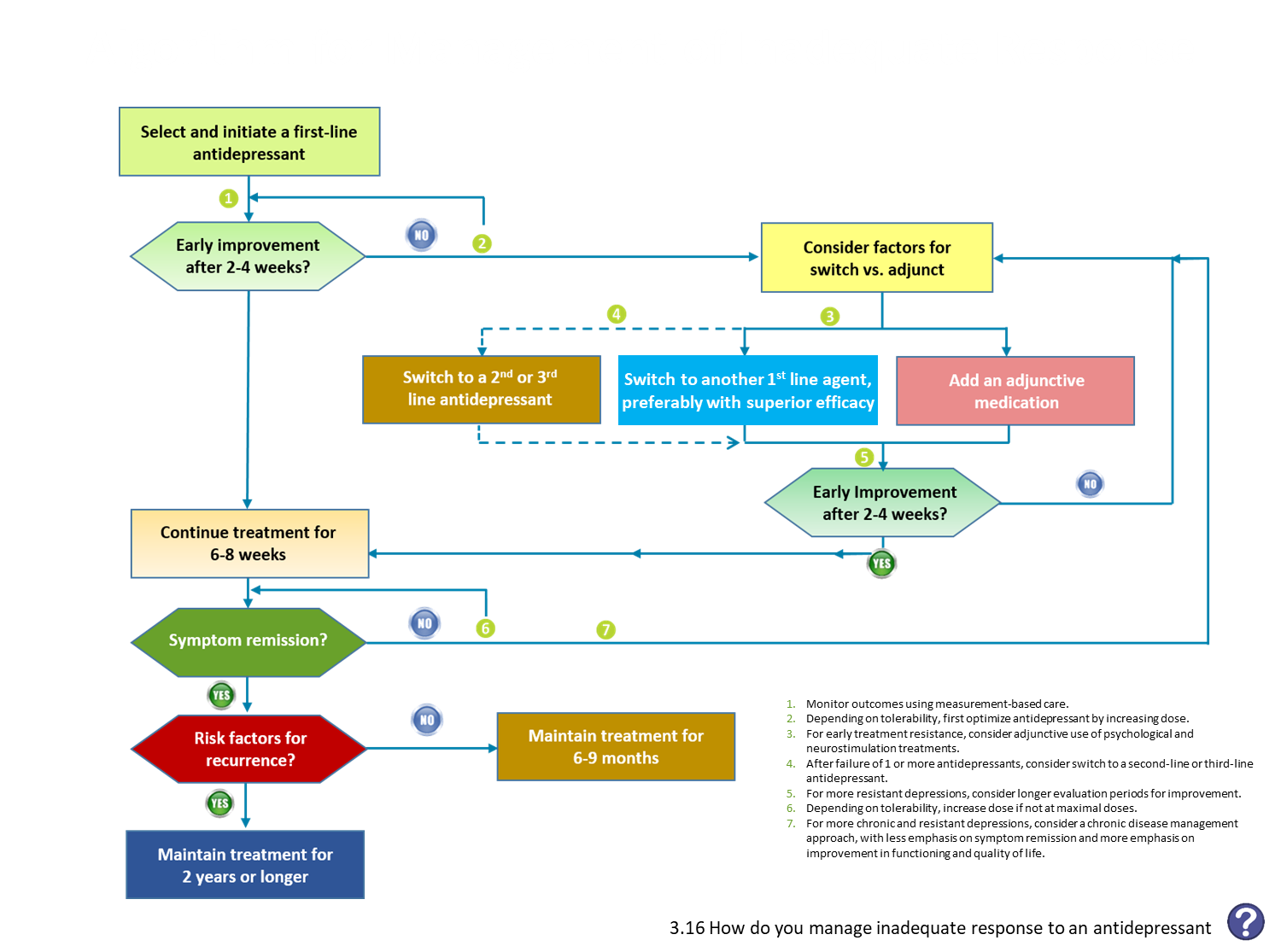 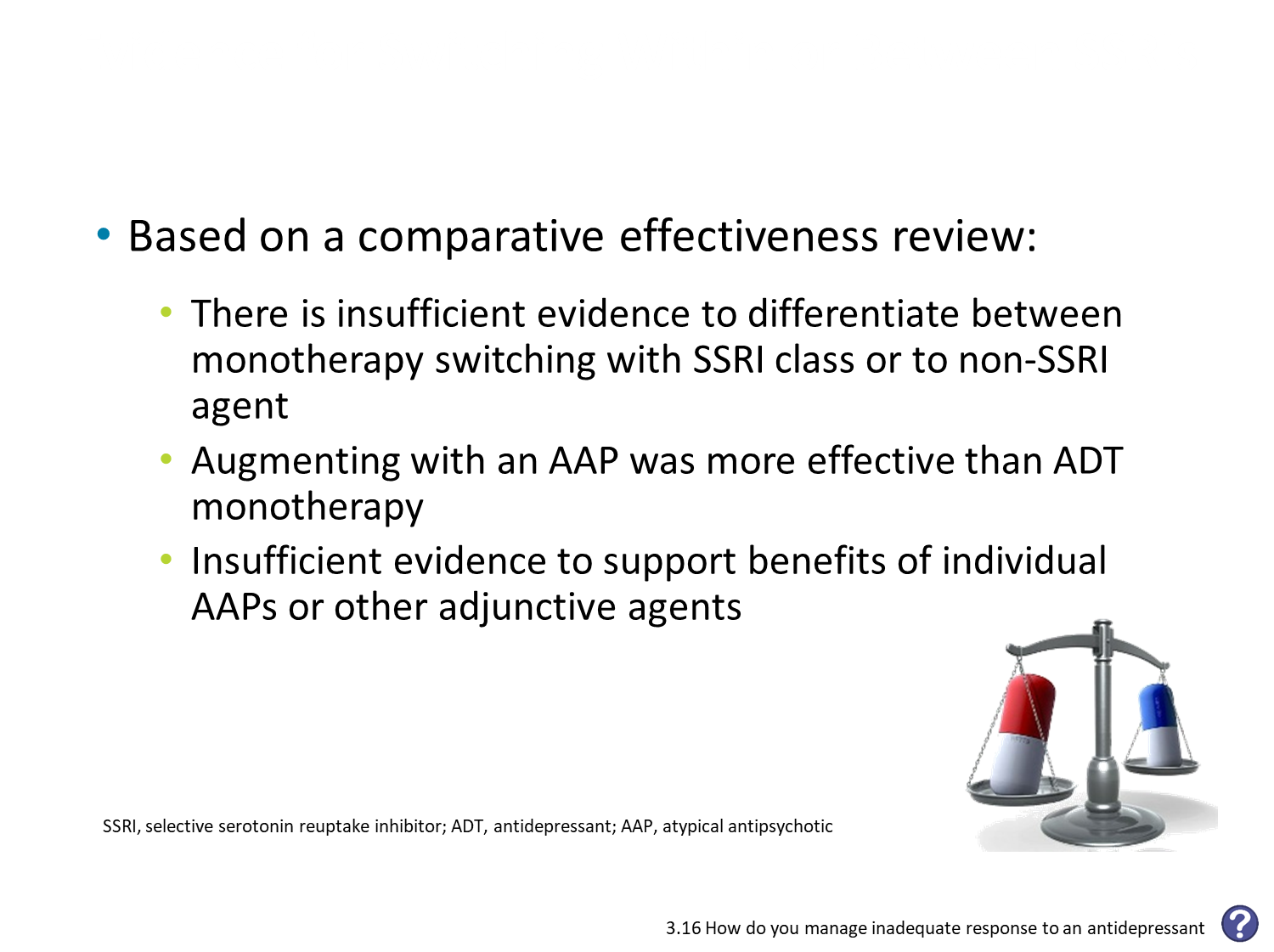 [Speaker Notes: Reference
Santaguida PL, et al. Treatment for depression after unsatisfactory response to SSRIs. Rockville (MD): Agency for Healthcare Research and Quality; 2012. Report No.: 12-EHC050-EF. AHRQ Comparative Effectiveness Reviews.]
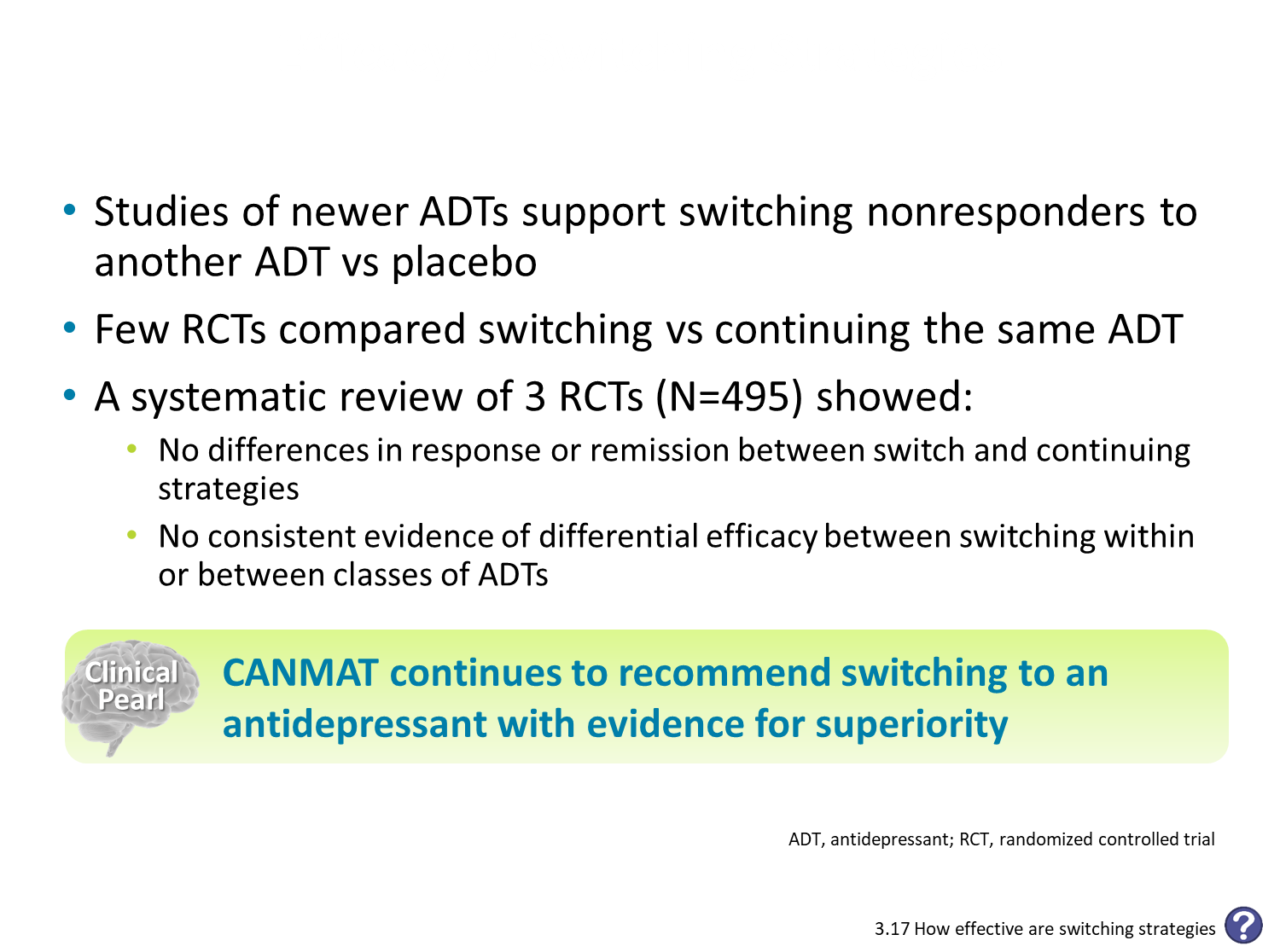 [Speaker Notes: Reference
Rush AJ, et al. STAR*D: revising conventional wisdom. CNS Drugs. 2009;23:627-647.]
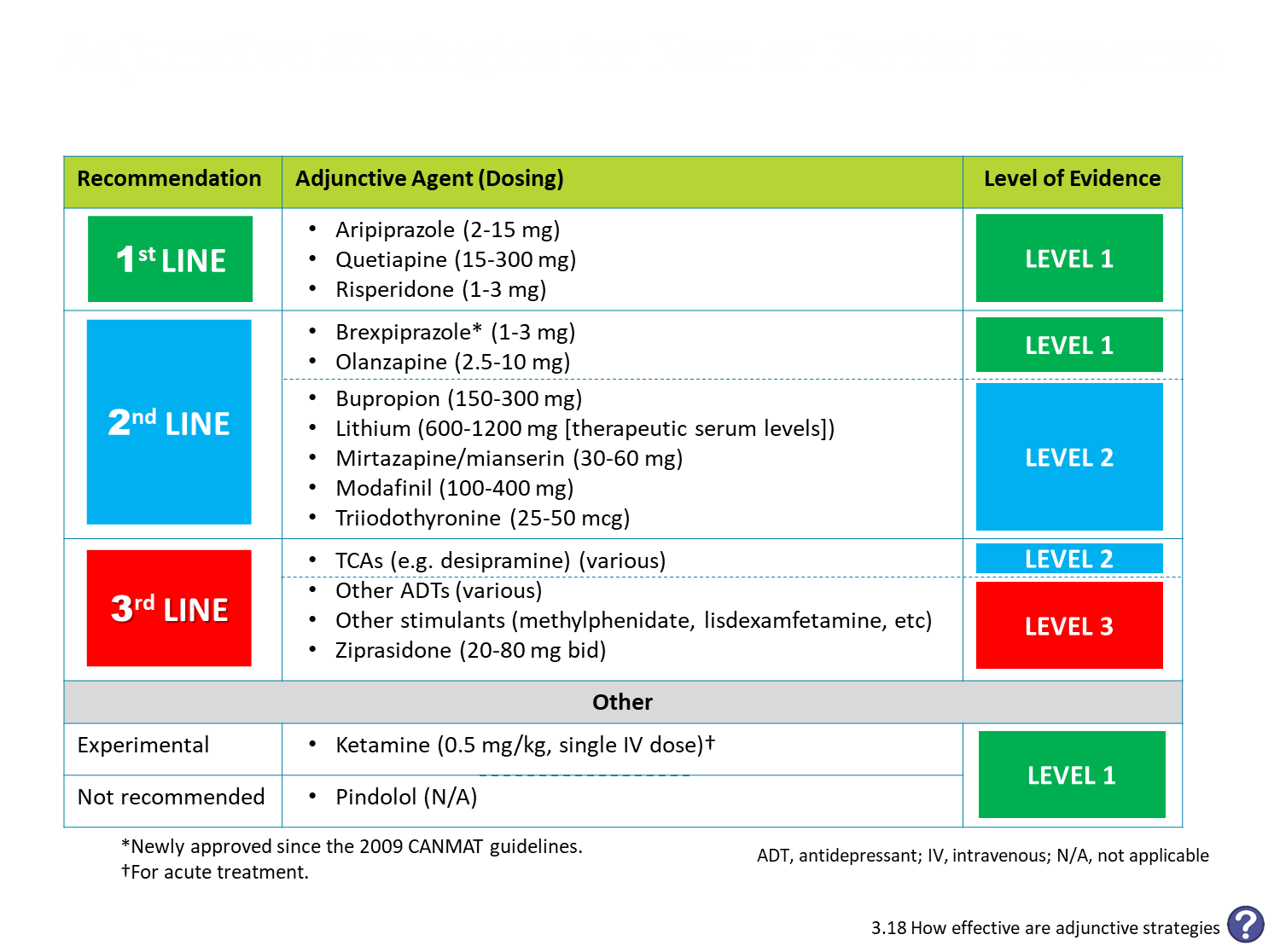 [Speaker Notes: References
1. Zhou X, et al. Comparative efficacy, acceptability, and tolerability of augmentation agents in treatment-resistant depression: systematic review and network meta-analysis. J Clin Psychiatry. 2015;76:e487-e498.
2. Komossa K, et al. Second generation antipsychotics for major depressive disorder and dysthymia. Cochrane Database Syst Rev. 2010;(12):CD008121.
3. Nelson JC, Papakostas GI. Atypical antipsychotic augmentation in major depressive disorder: a meta-analysis of placebo controlled randomized trials. Am J Psychiatry. 2009;166:980-991.
4. Spielmans GI, et al. Adjunctive atypical antipsychotic treatment for major depressive disorder: a meta-analysis of depression, quality of life, and safety outcomes. PLoS Med. 2013;10:e1001403.
5. Wen XJ, et al. Meta-analysis on the efficacy and tolerability of the augmentation of antidepressants with atypical antipsychotics in patients with major depressive disorder. Braz J Med Biol Res. 2014;47:605-616.
6. Zhou X, et al. Atypical antipsychotic augmentation for treatment-resistant depression: a systematic review and network meta-analysis. Int J Neuropsychopharmacol.2015;18:pyv060.
7. Thase ME, et al. Efficacy and safety of adjunctive brexpiprazole 2 mg in major depressive disorder: a phase 3, randomized, placebo-controlled study in patients with inadequate response to antidepressants. J Clin Psychiatry. 2015;76:1224-1231.
8. Thase ME, et al. Adjunctive brexpiprazole 1 and 3 mg for patients with major depressive disorder following inadequate response to antidepressants: a phase 3, randomized, double-blind study. J Clin Psychiatry. 2015;76:1232-1240.
9. Papakostas GI, et al. Ziprasidone augmentation of escitalopram for major depressive disorder: efficacy results from a randomized, double-blind, placebo-controlled study. Am J Psychiatry. 2015;172:1251-1258.
10. Rocha FL, et al. Combination of antidepressants in the treatment of major depressive disorder: a systematic review and meta-analysis. J Clin Psychopharmacol. 2012;32:278-281.
11. Galling B, et al. Safety and tolerability of antidepressant co-treatment in acute major depressive disorder: results from a systematic review and exploratory meta-analysis. Expert Opin Drug Saf. 2015;14:1587-1608.
12. Bauer M, et al. Role of lithium augmentation in the management of major depressive disorder. CNS Drugs. 2014;28:331-342.
13. Nelson JC, et al. A systematic review and meta-analysis of lithium augmentation of tricyclic and second generation antidepressants in major depression. J Affect Disord. 2014;168:269-275.
14. Cooper-Kazaz R, Lerer B. Efficacy and safety of triiodothyronine supplementation in patients with major depressive disorder treated with specific serotonin reuptake inhibitors. Int J Neuropsychopharmacol. 2008;11:685-699.
15. Nierenberg AA, et al. A comparison of lithium and T(3) augmentation following two failed medication treatments for depression: a STAR*D report. Am J Psychiatry. 2006;163:1519-1530.
16. Goss AJ, et al. Modafinil augmentation therapy in unipolar and bipolar depression: a systematic review and meta-analysis of randomized controlled trials. J Clin Psychiatry. 2013;74:1101-1107.
17. Madhoo M, et al. Lisdexamfetamine dimesylate augmentation in adults with persistent executive dysfunction after partial or full remission of major depressive disorder. Neuropsychopharmacology. 2014;39:1388-1398.
18. Trivedi MH, et al. A randomized controlled trial of the efficacy and safety of lisdexamfetamine dimesylate as augmentation therapy in adults with residual symptoms of major depressive disorder after treatment with
escitalopram. J Clin Psychiatry. 2013;74:802-809.
19. Shire. Shire reports top-line results from two phase 3 studies for Vyvanse1 (lisdexamfetamine dimesylate) capsules (CII) as an adjunctive treatment for adults with major depressive disorder [Internet]. February 2014 [cited 2016 May 3]. Available from: https://www.shire.com/newsroom/2014/february/shire-reports-topline
20. Corp SA, et al. A review of the use of stimulants and stimulant alternatives in treating bipolar depression and major depressive disorder. J Clin Psychiatry. 2014;75:1010-1018.
21. Coyle CM, Laws KR. The use of ketamine as an antidepressant: a systematic review and meta-analysis. Hum Psychopharmacol. 2015;30:152-163.
22. McGirr A, et al. A systematic review and meta-analysis of randomized controlled trials of adjunctive ketamine in electroconvulsive therapy: efficacy and tolerability. J Psychiatr Res. 2015;62:23-30.
23. Wan LB, et al. Ketamine safety and tolerability in clinical trials for treatment-resistant depression. J Clin Psychiatry. 2015;76:247-252.
24. Fond G, et al. Ketamine administration in depressive disorders: a systematic review and meta-analysis.
Psychopharmacology (Berl). 2014;231:3663-3676.
25. Serafini G, et al. The role of ketamine in treatment-resistant depression: a systematic review. Curr Neuropharmacol. 2014;12:444-461.
26. Liu Y, et al. Is pindolol augmentation effective in depressed patients resistant to selective serotonin reuptake
inhibitors? A systematic review and meta-analysis. Hum Psychopharmacol. 2015;30:132-142.]
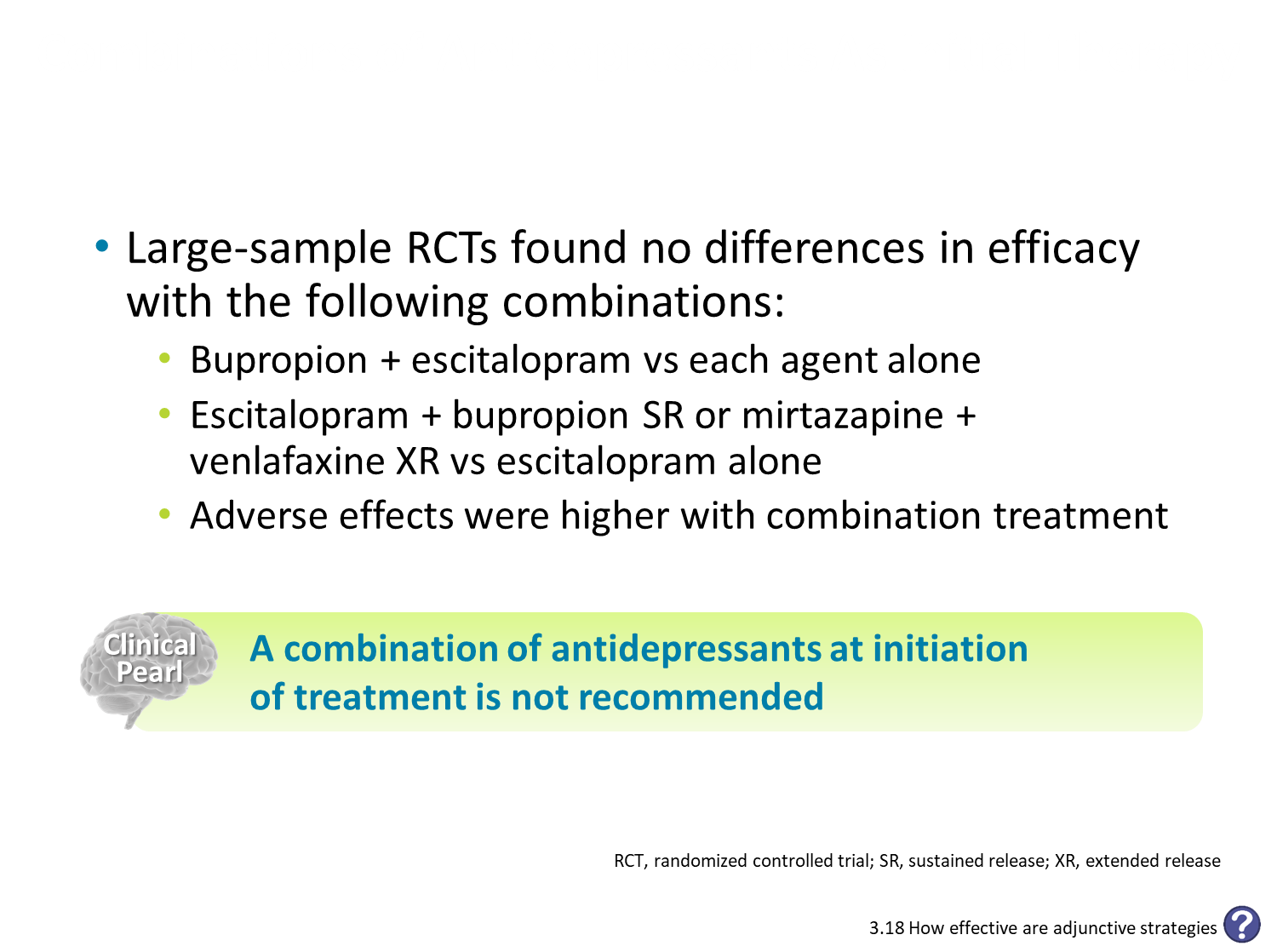 [Speaker Notes: References
1. Blier P, et al. Mirtazapine and paroxetine in major depression: a comparison of monotherapy versus their combination from treatment initiation. Eur Neuropsychopharmacol 2009;19:457-65.
2. Blier P, et al. Combination of antidepressant medications from treatment initiation for major depressive disorder: a double-blind randomized study. Am J Psychiatry 2010;167:281-8.
3. Stewart JW, et al. Combination antidepressant therapy for major depressive disorder: speed and probability of remission. J Psychiatr Res 2014;52:7-14.
4. Rush AJ, et al. Combining medications to enhance depression outcomes (CO-MED): acute and long-term outcomes of a single-blind randomized study. Am J Psychiatry 2011;168:689-701.]
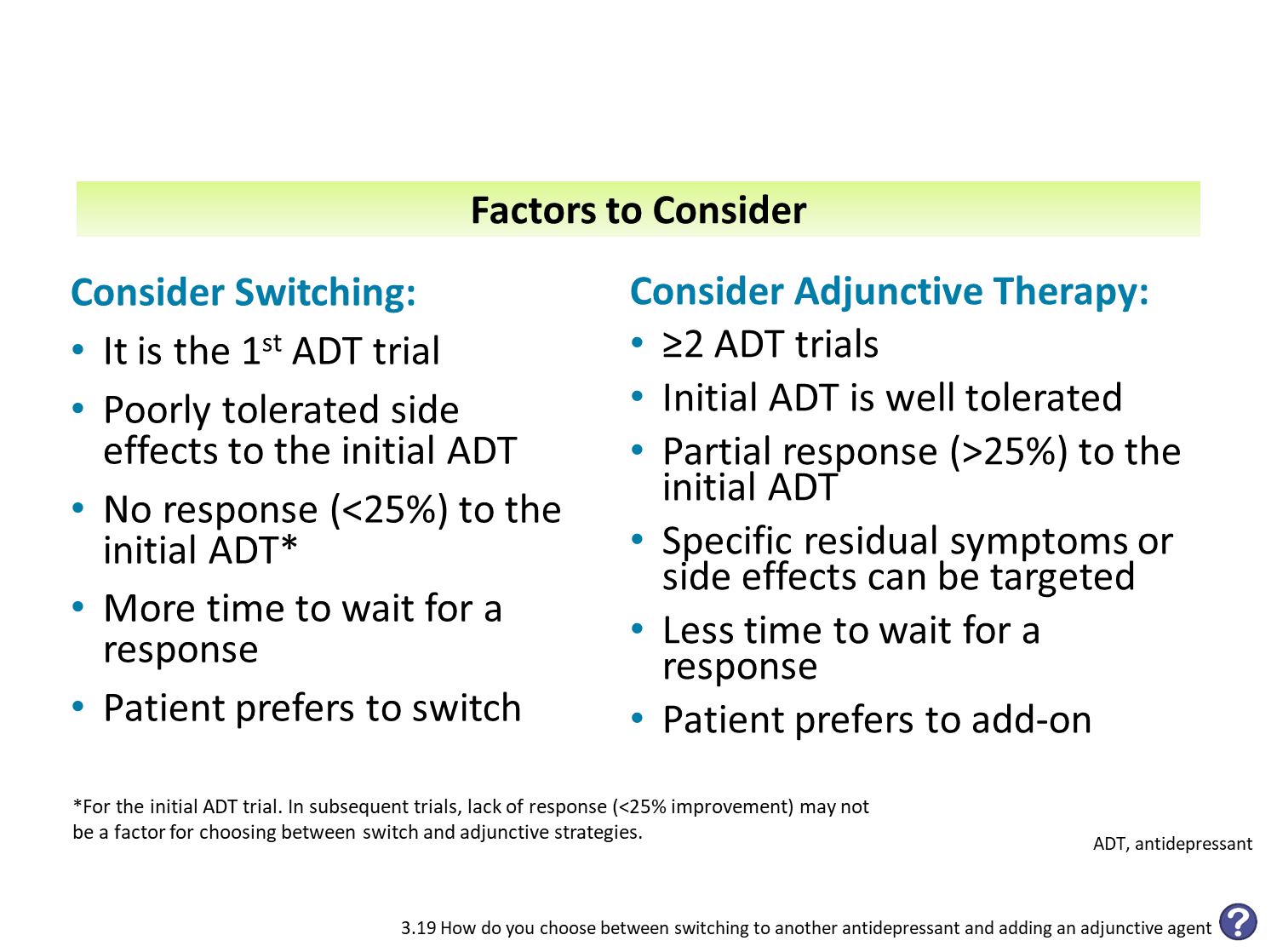 [Speaker Notes: References
1. Han C, et al. Aripiprazole augmentation versus antidepressant switching for patients with major depressive disorder: a 6-week, randomized, rater-blinded, prospective study. J Psychiatr Res 2015;66-67:84-94.
2. Gaynes BN, et al. Treating depression after initial treatment failure: directly comparing switch and augmenting strategies in STAR*D. J Clin Psychopharmacol 2012;32:114-9.
3. Ravindran AV, et al. Osmotic release oral system methylphenidate augmentation of antidepressant monotherapy in major depressive disorder: results of a double-blind, randomized, placebo-controlled trial. J Clin Psychiatry 2008;69:87-94.
4. Safarinejad MR. Reversal of SSRI-induced female sexual dysfunction by adjunctive bupropion in menstruating women: a double-blind, placebo-controlled and randomized study. J Psychopharmacol 2011;25:370-8.]
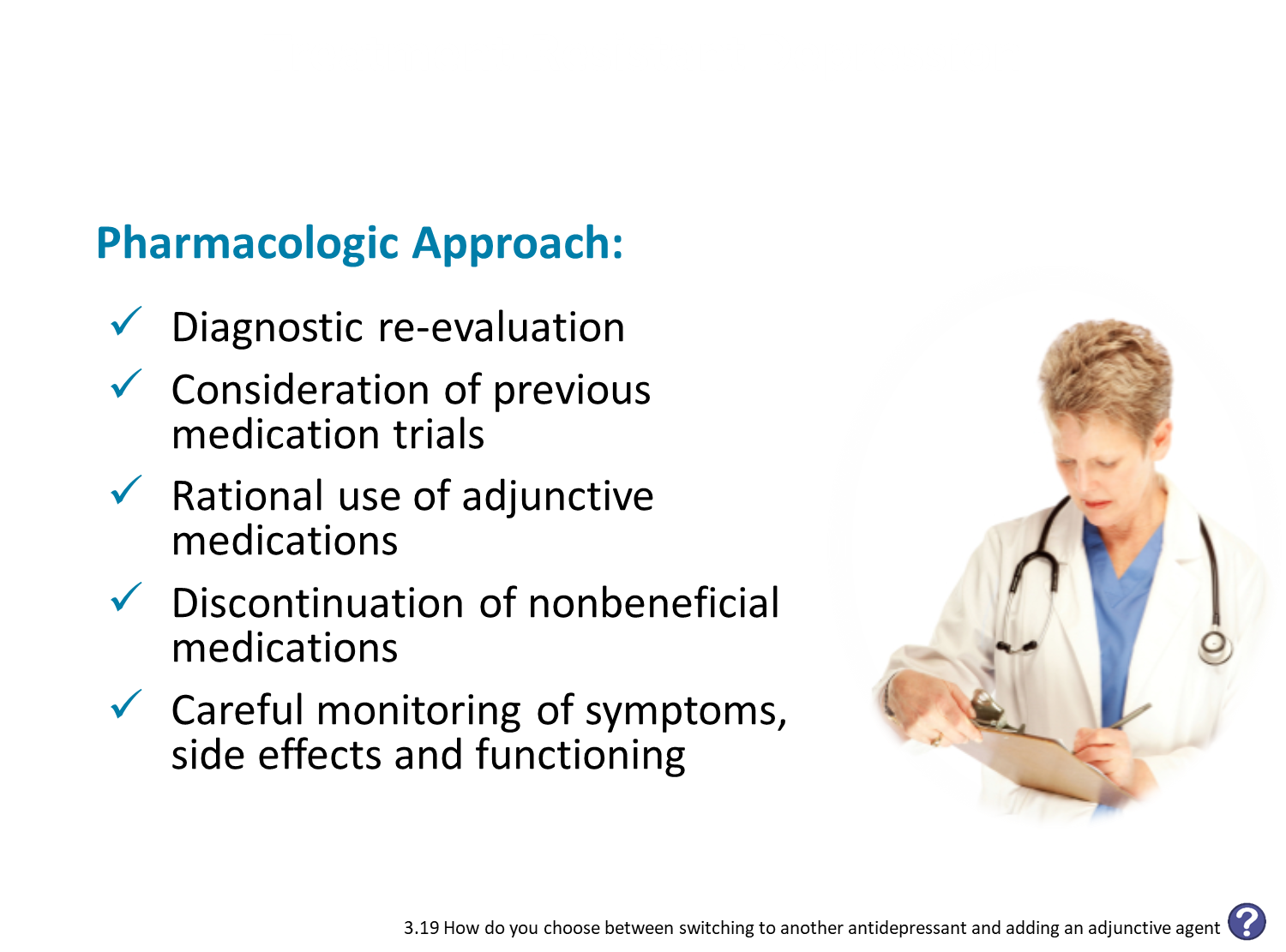 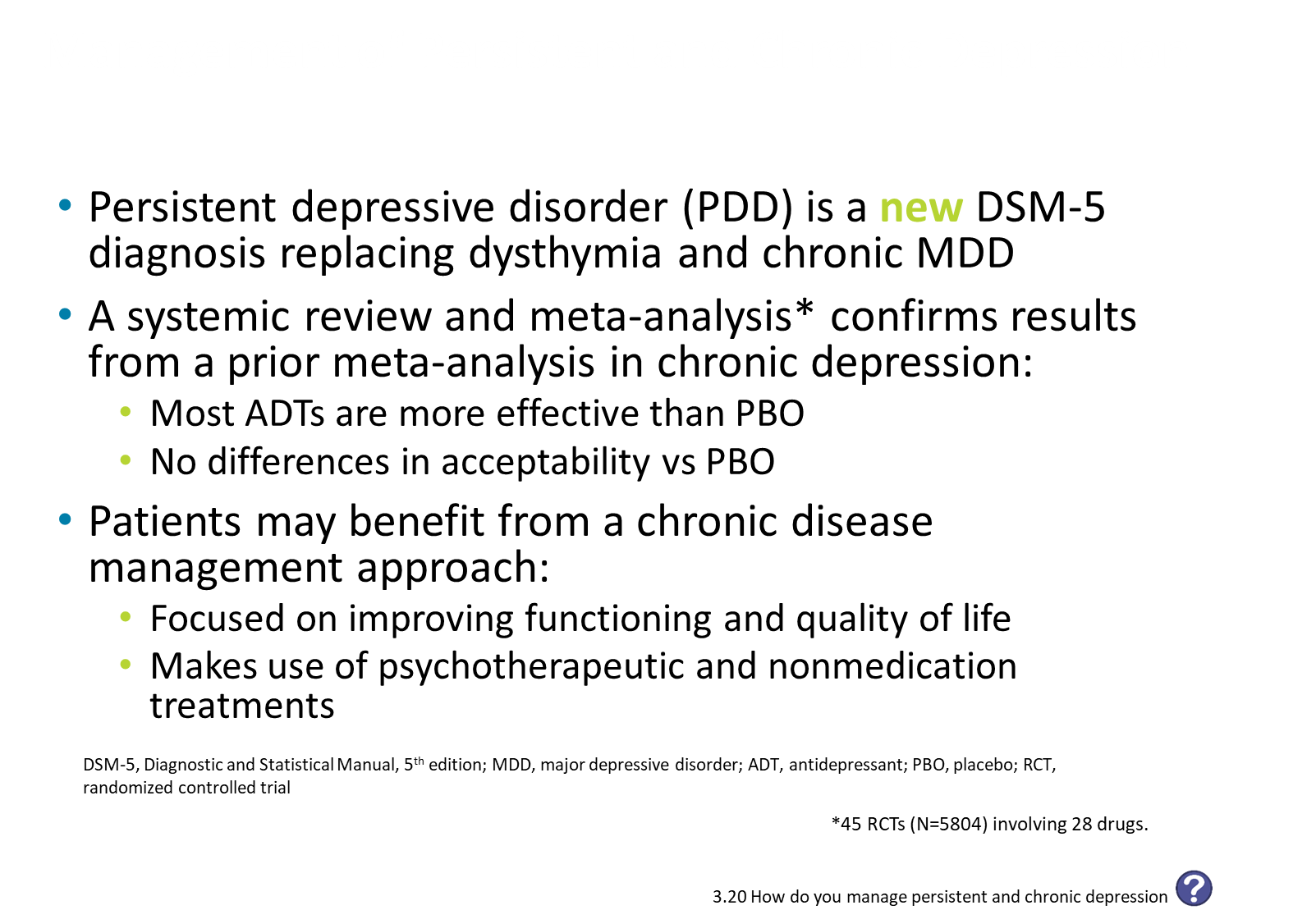 [Speaker Notes: References
1. Kriston L, et al. Efficacy and acceptability of acute treatments for persistent depressive disorder: a network meta-analysis. Depress Anxiety 2014;31:621-30.
2. von Wolff A, et al. Selective serotonin reuptake inhibitors and tricyclic antidepressants in the acute treatment of chronic depression and dysthymia: a systematic review and meta-analysis. J Affect Disord 2013;144:7-15.
3. Keitner GI, Mansfield AK. Management of treatment-resistant depression. Psychiatr Clin North Am 2012;35:
249-65.]
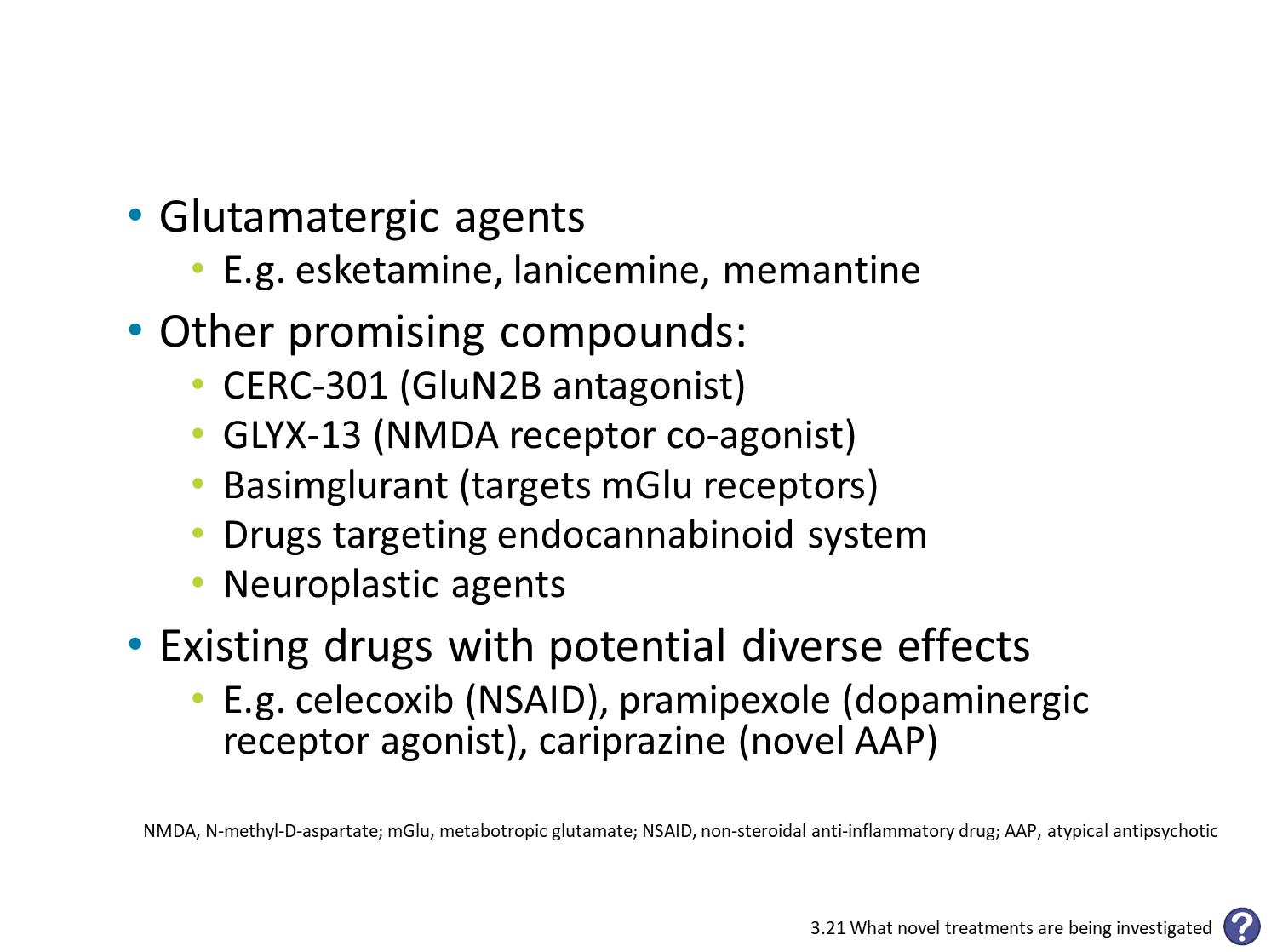 [Speaker Notes: References
1. Segmiller F, et al. Repeated S-ketamine infusions in therapy resistant depression: a case series. J Clin Pharmacol 2013;53:996-8.
2. Dale E, et al. Emerging mechanisms and treatments for depression beyond SSRIs and SNRIs. Biochem Pharmacol 2015;95:81-97.
3. Ibrahim L, et al. A Randomized, placebo-controlled, crossover pilot trial of the oral selective NR2B antagonist MK-0657 in patients with treatment-resistant major depressive disorder. J Clin Psychopharmacol 2012;32:551-7.
4. Preskorn S, et al. Randomized proof of concept trial of GLYX-13, an N-methyl-D-aspartate receptor glycine site partial agonist, in major depressive disorder nonresponsive to a previous antidepressant agent. J Psychiatr
Pract 2015;21:140-9.
4. Quiroz JA, et al. P.2.f.027. The efficacy and safety of basimglurant as adjunctive therapy in major depression: a randomised, double-blind, placebo-controlled study. Eur Neuropsychopharmacol 2014;24(Suppl 2):S468.
5. Connolly KR, Thase ME. Emerging drugs for major depressive disorder. Expert Opin Emerg Drugs 2012;17:105-6.
6. Na KS, et al. Efficacy of adjunctive celecoxib treatment for patients with major depressive disorder: a metaanalysis.
Prog Neuropsychopharmacol Biol Psychiatry 2014;48:79-85.
7. Majd M, et al. A randomized, double-blind, placebo-controlled trial of celecoxib augmentation of sertraline in treatment of drug-naive depressed women: a pilot study. Iran J Pharm Res 2015;14:891-9.
8. Dell’Osso B, Ketter TA. Assessing efficacy/effectiveness and safety/tolerability profiles of adjunctive pramipexole in bipolar depression: acute versus long-term data. Int Clin Psychopharmacol 2013;28:297-304.
9. Cusin C, et al. A randomized, double-blind, placebo-controlled trial of pramipexole augmentation in treatment-resistant major depressive disorder. J Clin Psychiatry 2013;74:e636-e641.
10. Pae CU. Pramipexole augmentation in treatment-resistant major depressive disorder. Expert Rev Neurother 2014;14:5-8.
11. Veselinovic´ T, et al. Cariprazine, a new, orally active dopamine D2/3 receptor partial agonist for the treatment of schizophrenia, bipolar mania and depression. Expert Rev Neurother 2013;13:1141-59.]
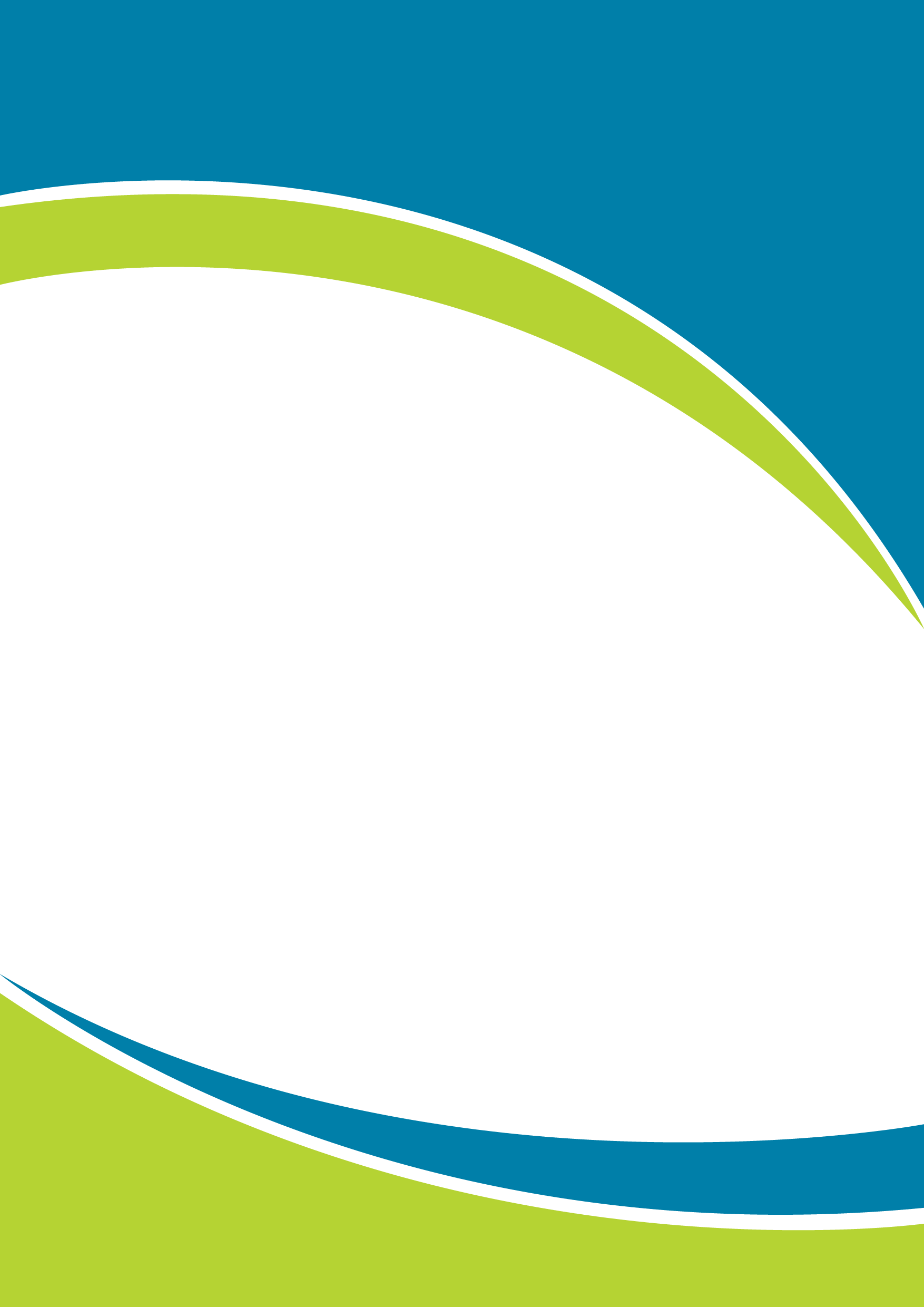 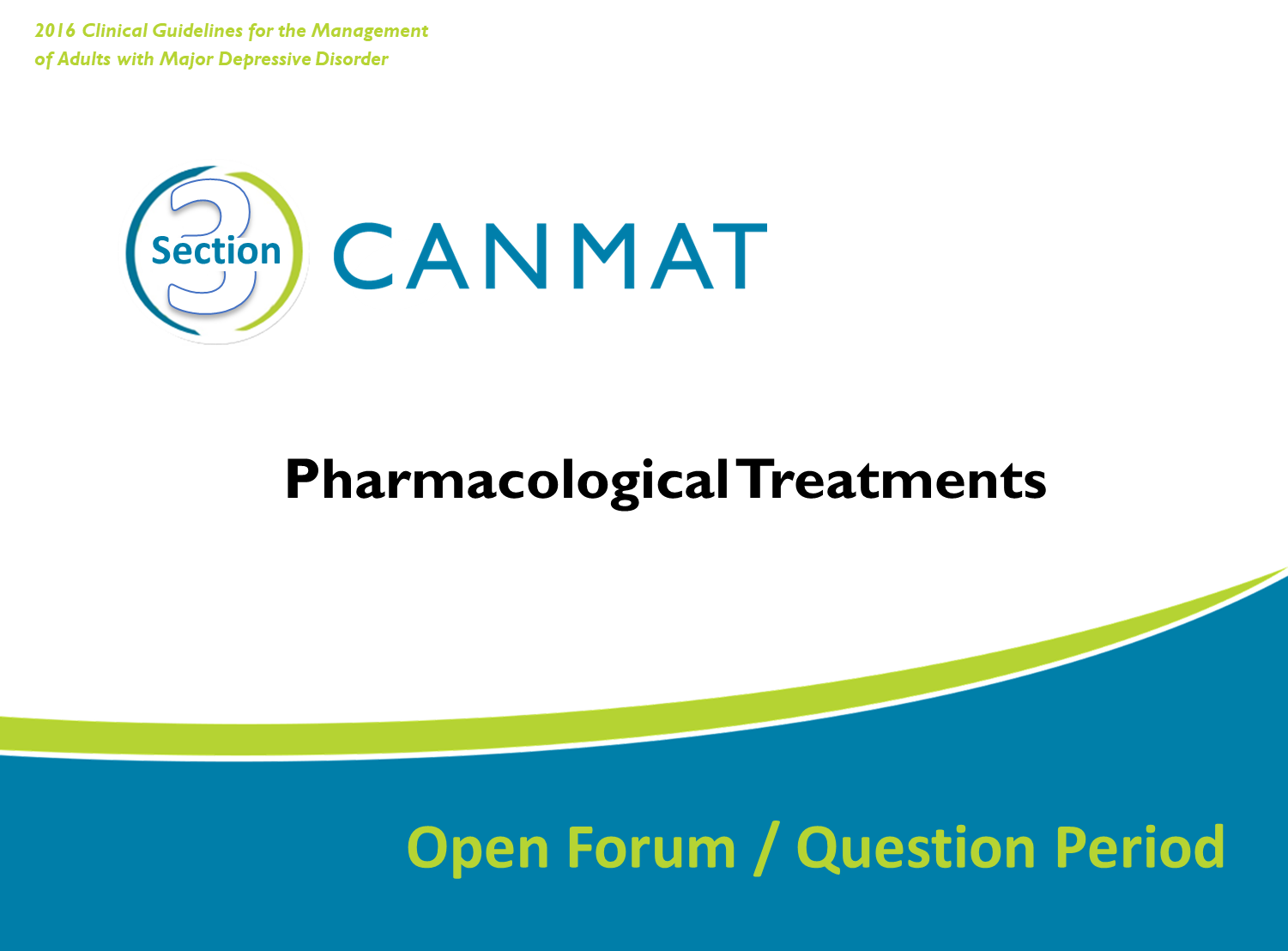